e-Learning et serious games
Le jeu au service de l’apprentissage et de la mémorisation
Un serious game, c’est quoi ?
Jeux sérieux : les ressorts d’une activité ludique au service d’une intention (in)formative (éducation, santé, innovation, recherche, …)
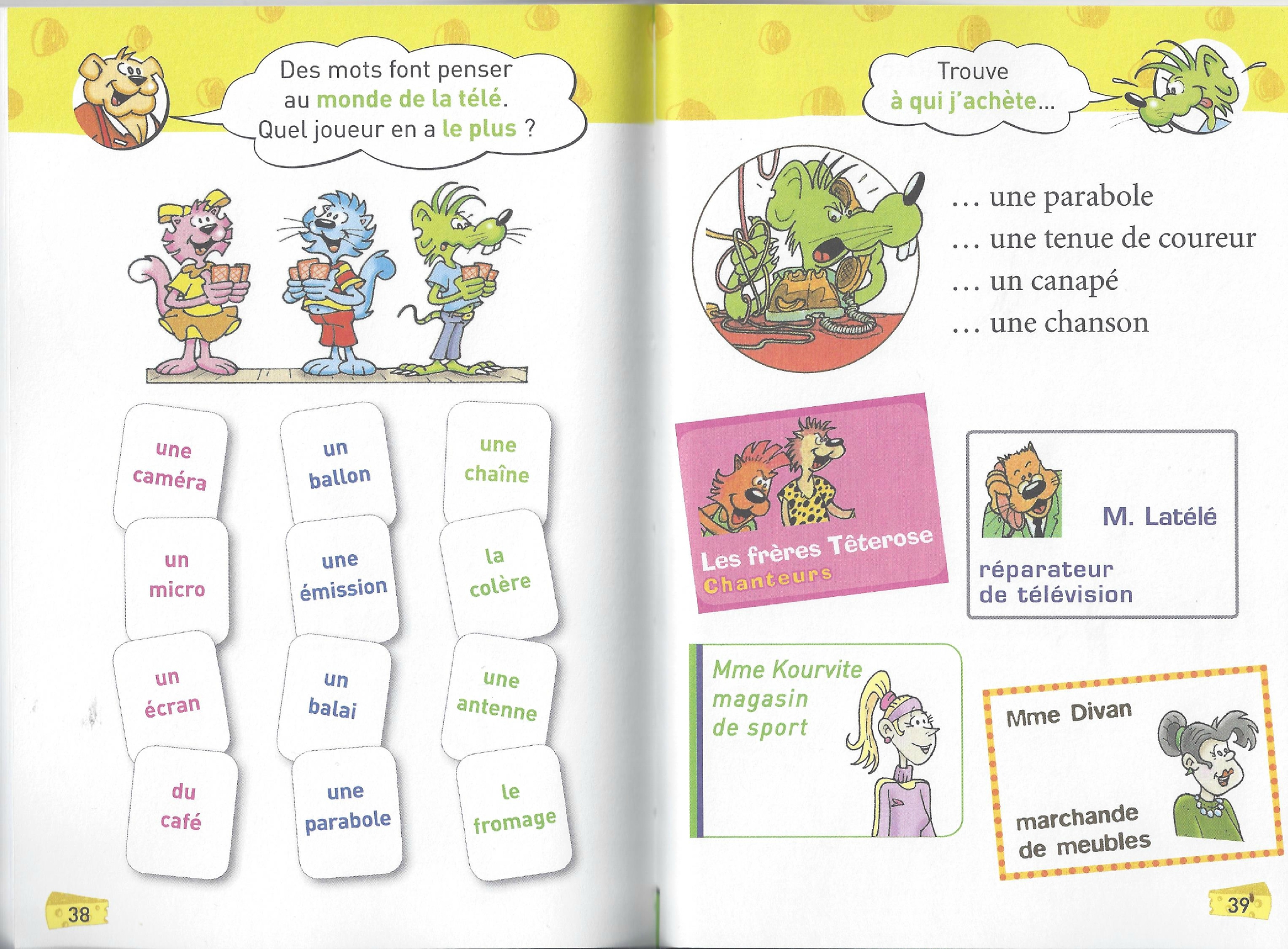 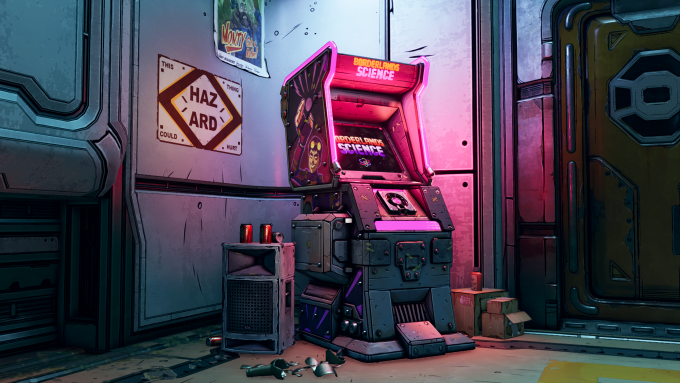 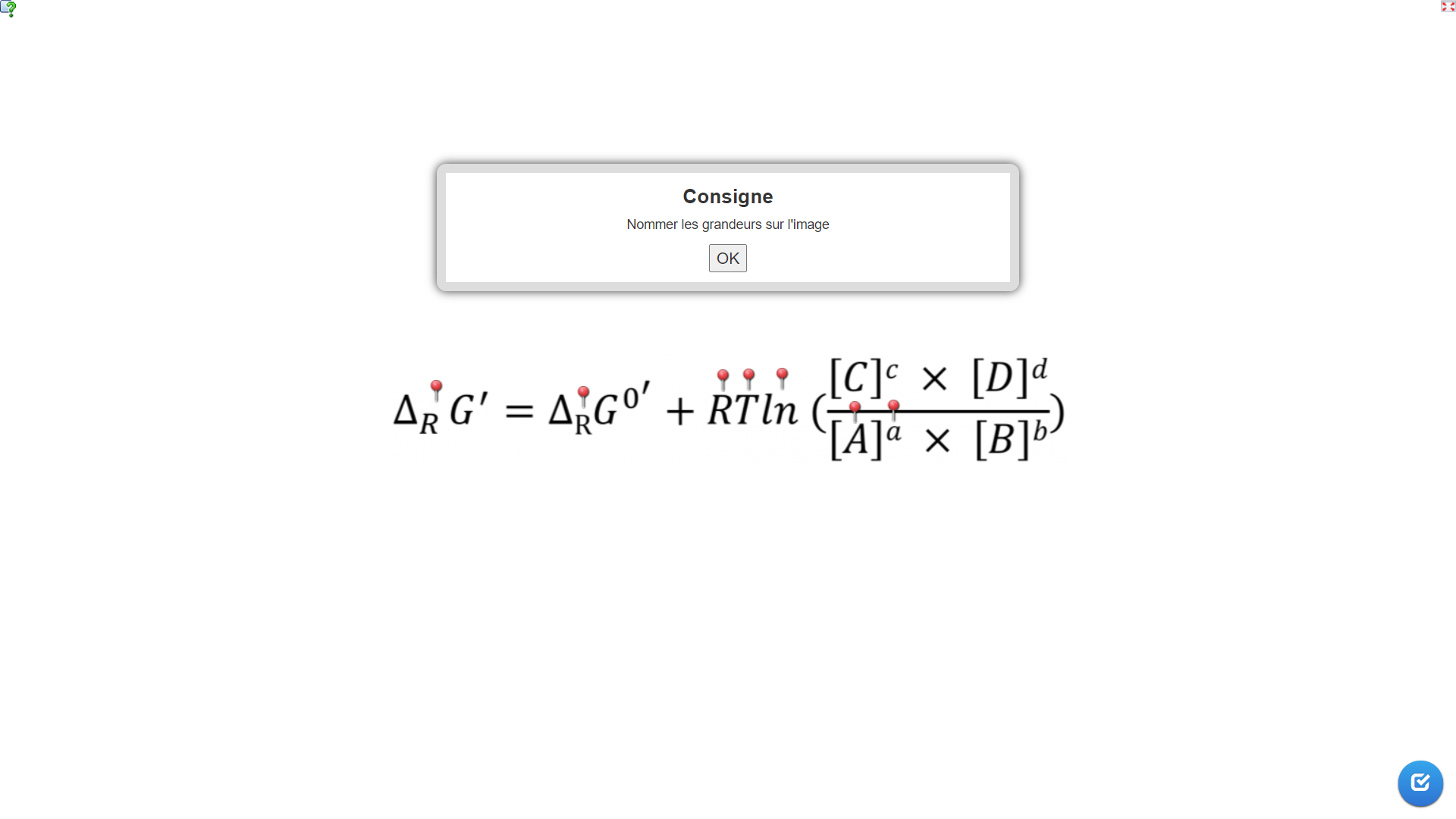 LearningApps
Borderlands 3 et Microsetta initiative
Séquençage du génome microbiotique
700 k joueurs impliqués
36 millions d’alignements en 1 mois
Equivalent à 85 ans de calcul
  Citizen games (Fold-It, EvE online, …)
Le cahier de vacances
Serious games et pédagogie
Mémorisation, bilan
Temps de formation
QUAND ?
Familiarisation
 essai-erreur
Compréhension, application
Révision
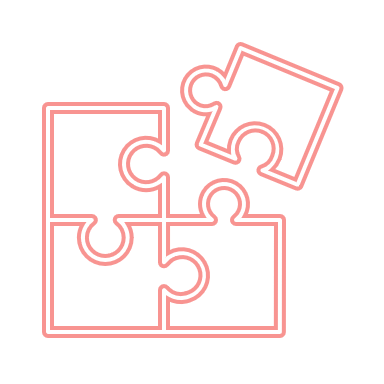 QRcode
Mini-jeux
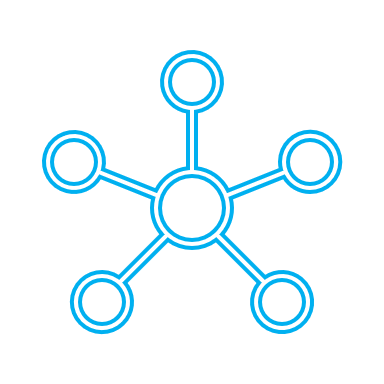 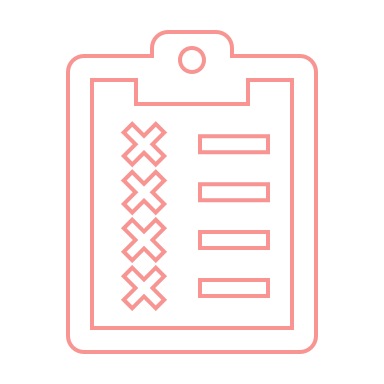 Classe en ligne
URL
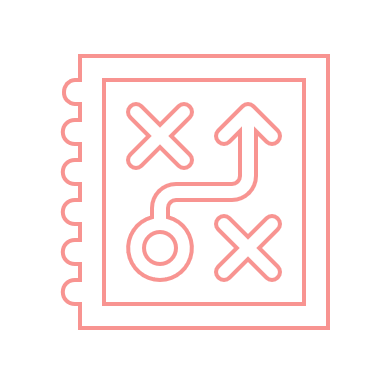 MISE EN ŒUVRE ?
QUOI ?
Parcours
QCM
Action.pptx
Moodle
Trace écrite ?
Correction ?
Bachotage ?
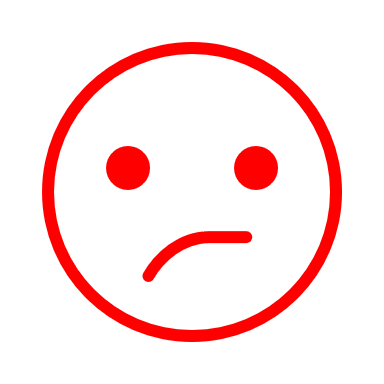 LearningApps, LA SOLUTION
Ou pourquoi il répond parfaitement aux critères arbitrairement choisis par moi pour valider un outil numérique ?
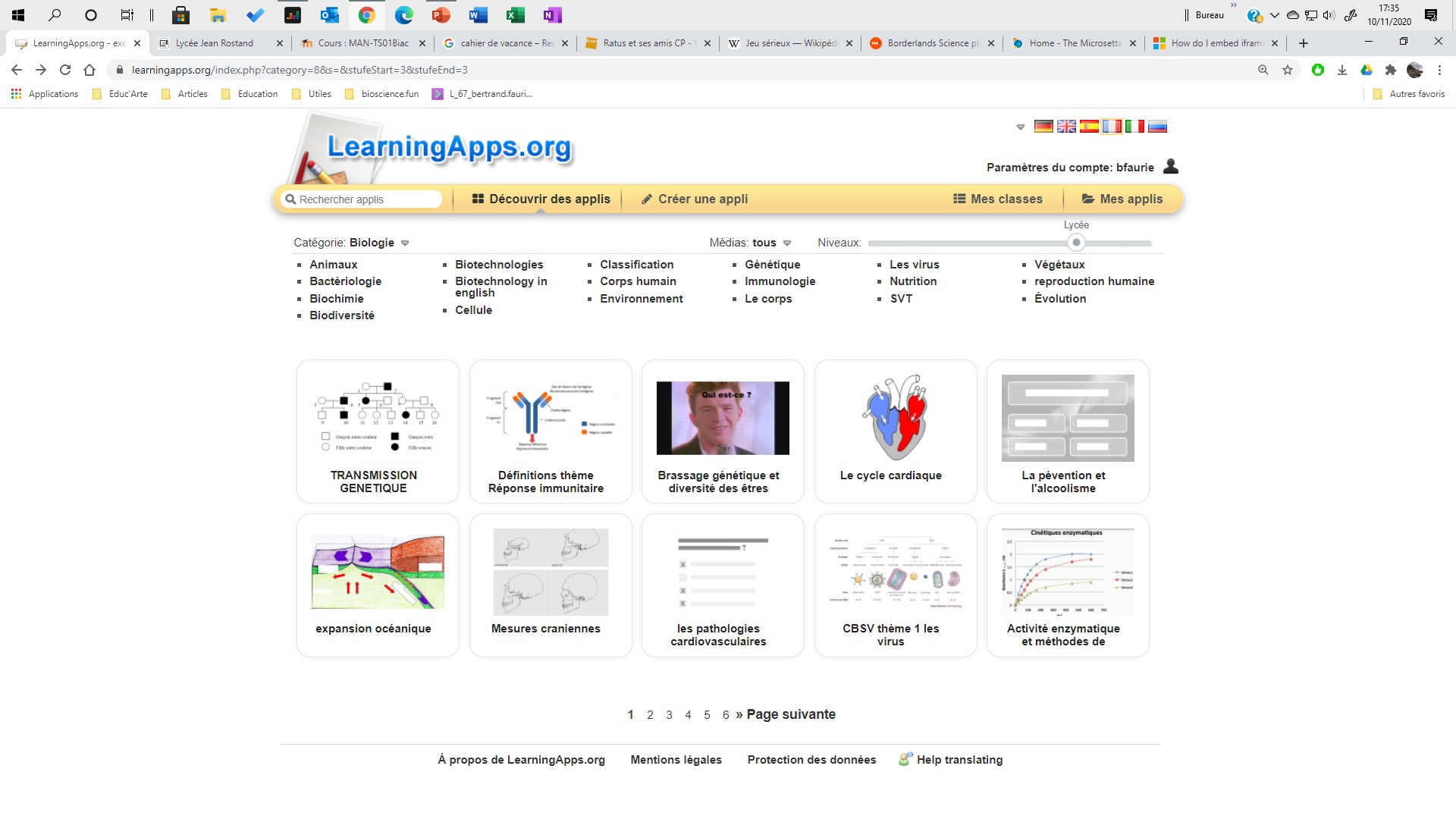 Les 289 apps recensées par P. Castro au moment du confinement : STL/ST2S et post-bac
Des centaines d’applications directement utilisables, dans le domaine de la biologie !
Une quinzaine de templates pour créer des applications personnalisées + des parcours (matrice d’applications)
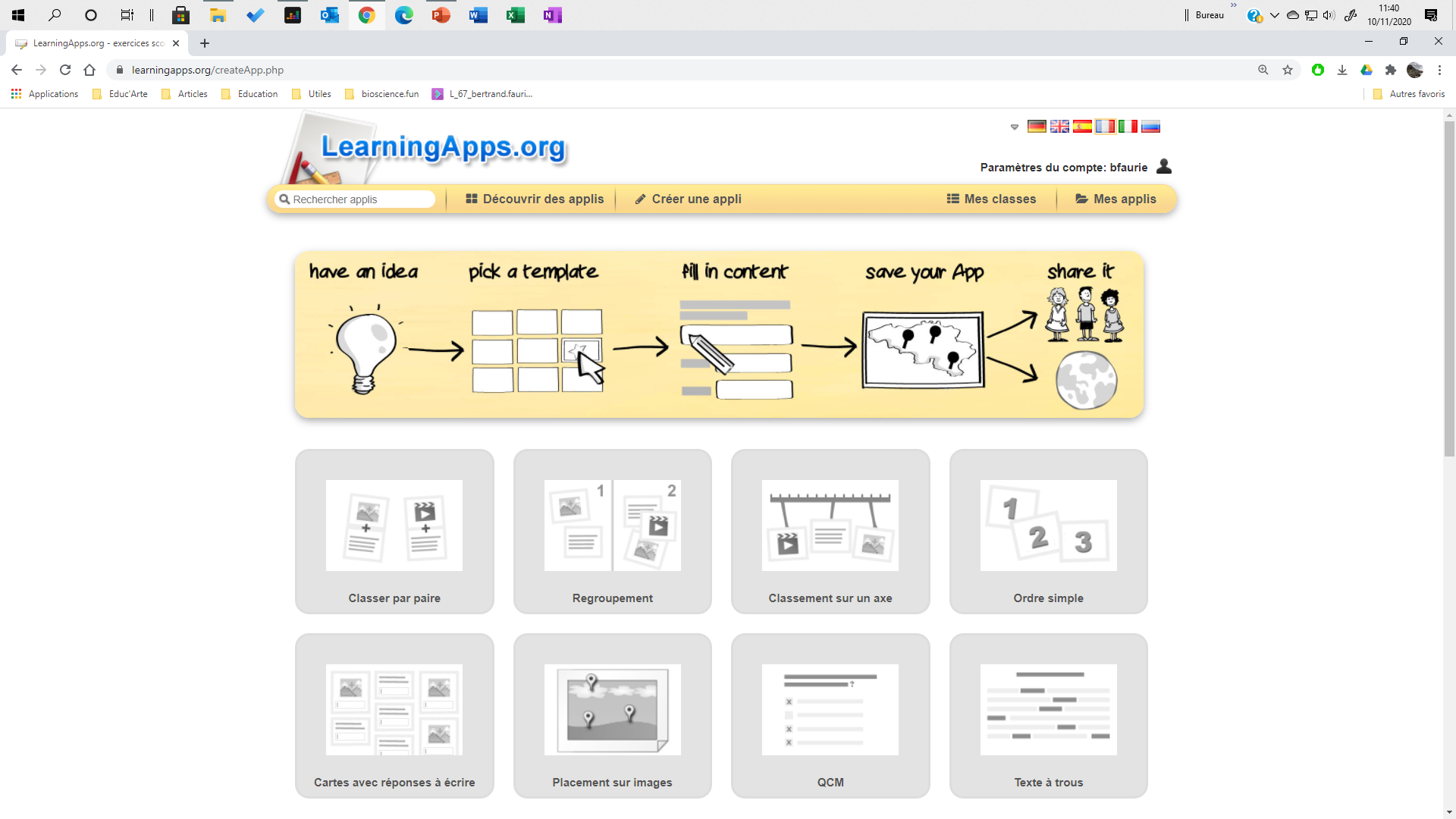 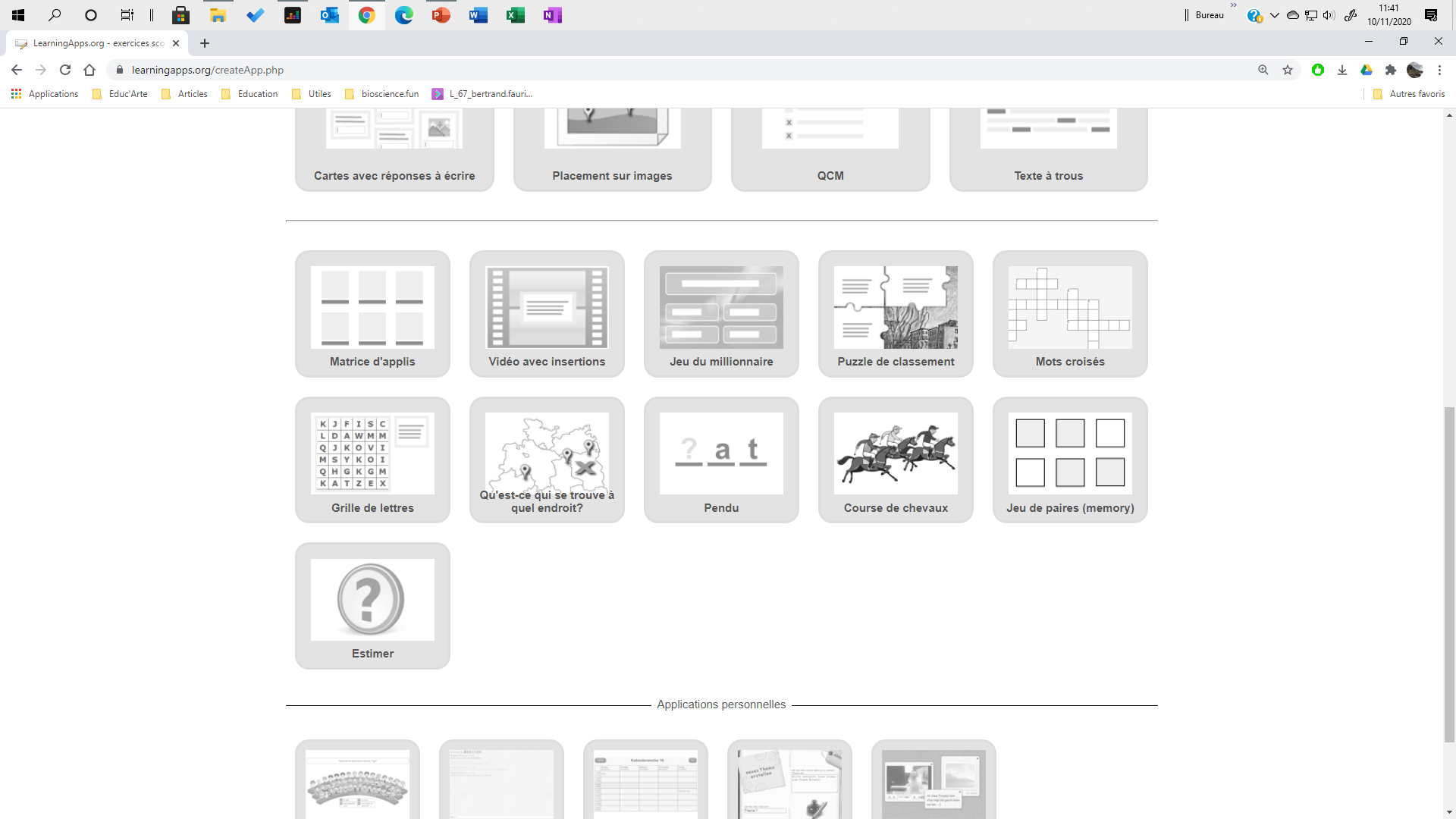 Classer par paire : reconnaissance des niveaux structuraux des protéines, résultats de GRAM, …
Regroupement : anatomie du tube digestif, …
Ordre simple : protocole ELISA, marche en avant, …
Placement sur image : recherche d’erreurs de pratique, anatomie, …
QCM : révisions
Texte à trous : équilibrage de réactions, bilans de cours, ….
METTRE EN ŒUVRE LEARNINGApps
Créer un compte et se connecter
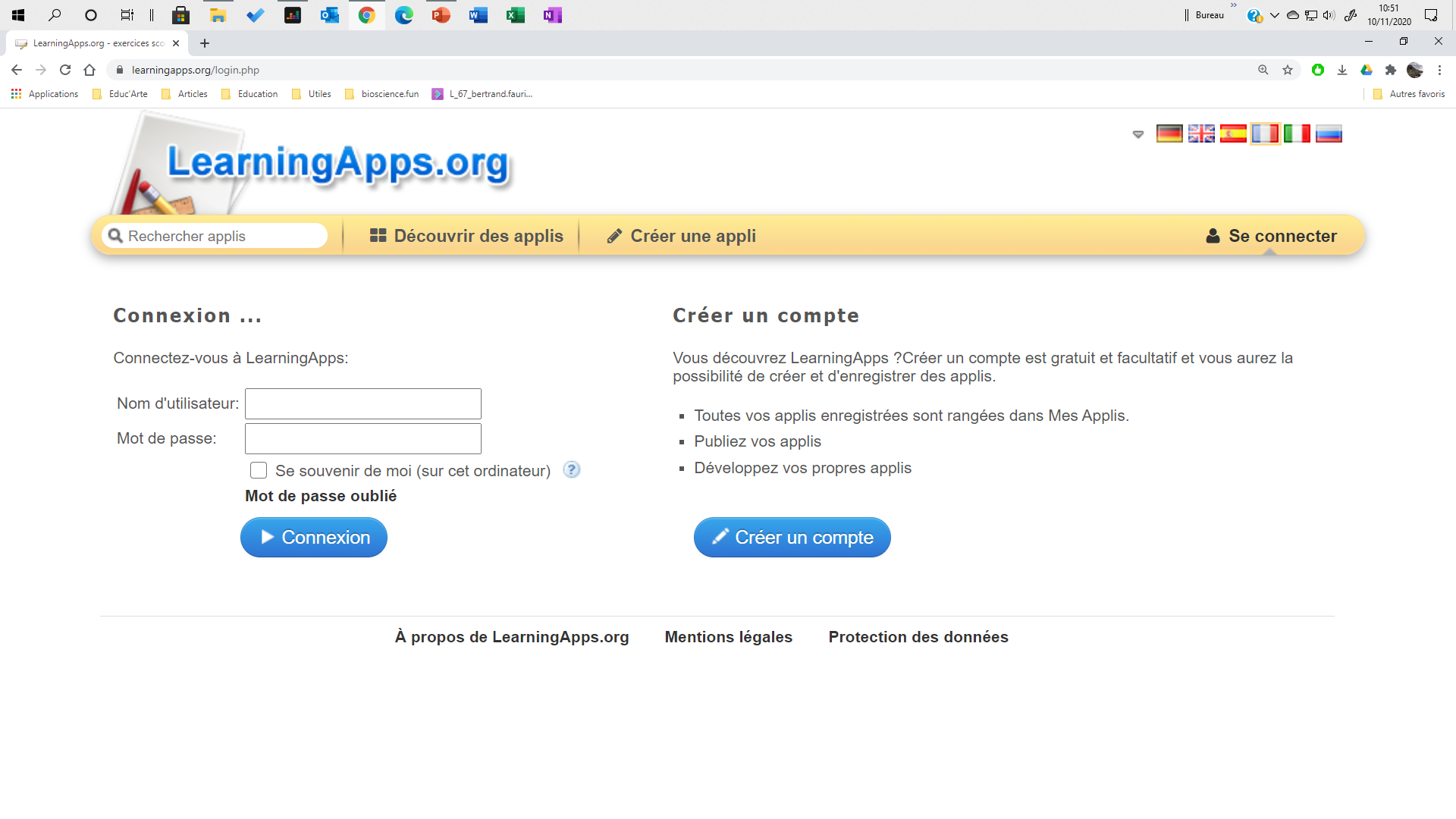 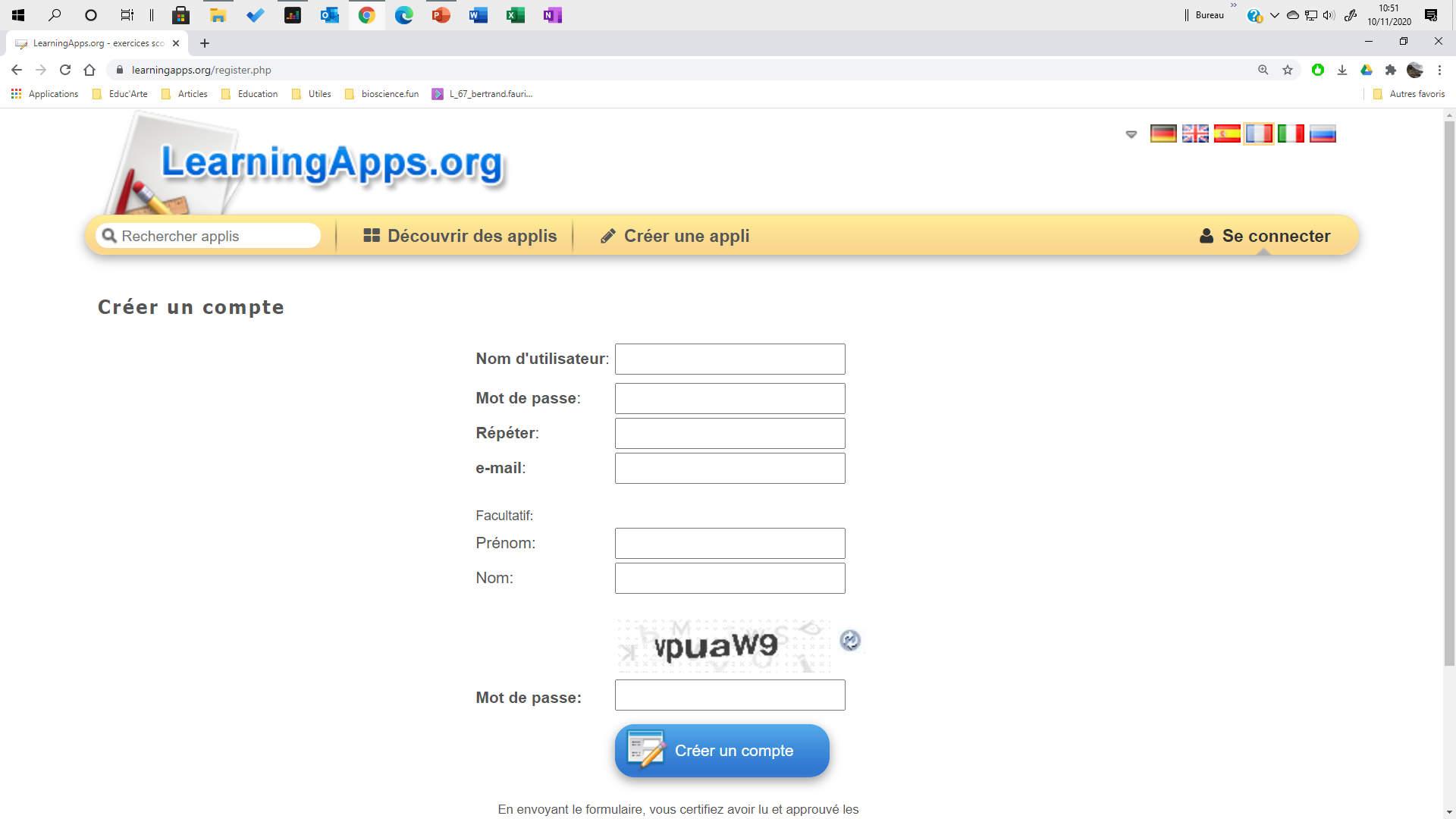 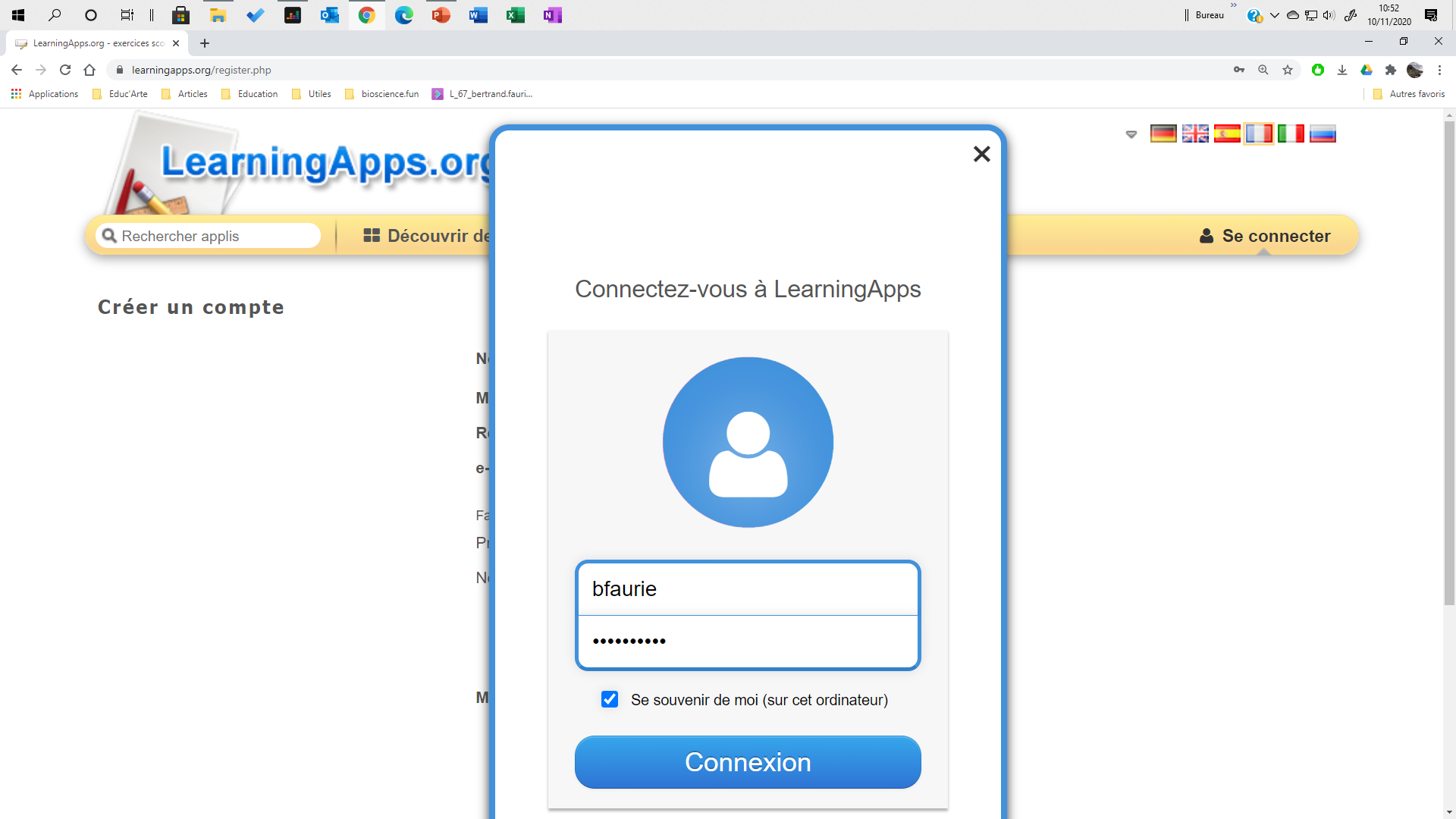 Mail de confirmation
Vérifier le dossier spam
Découvrir les serious games existants
Depuis le « bureau-utilisateur » du site.
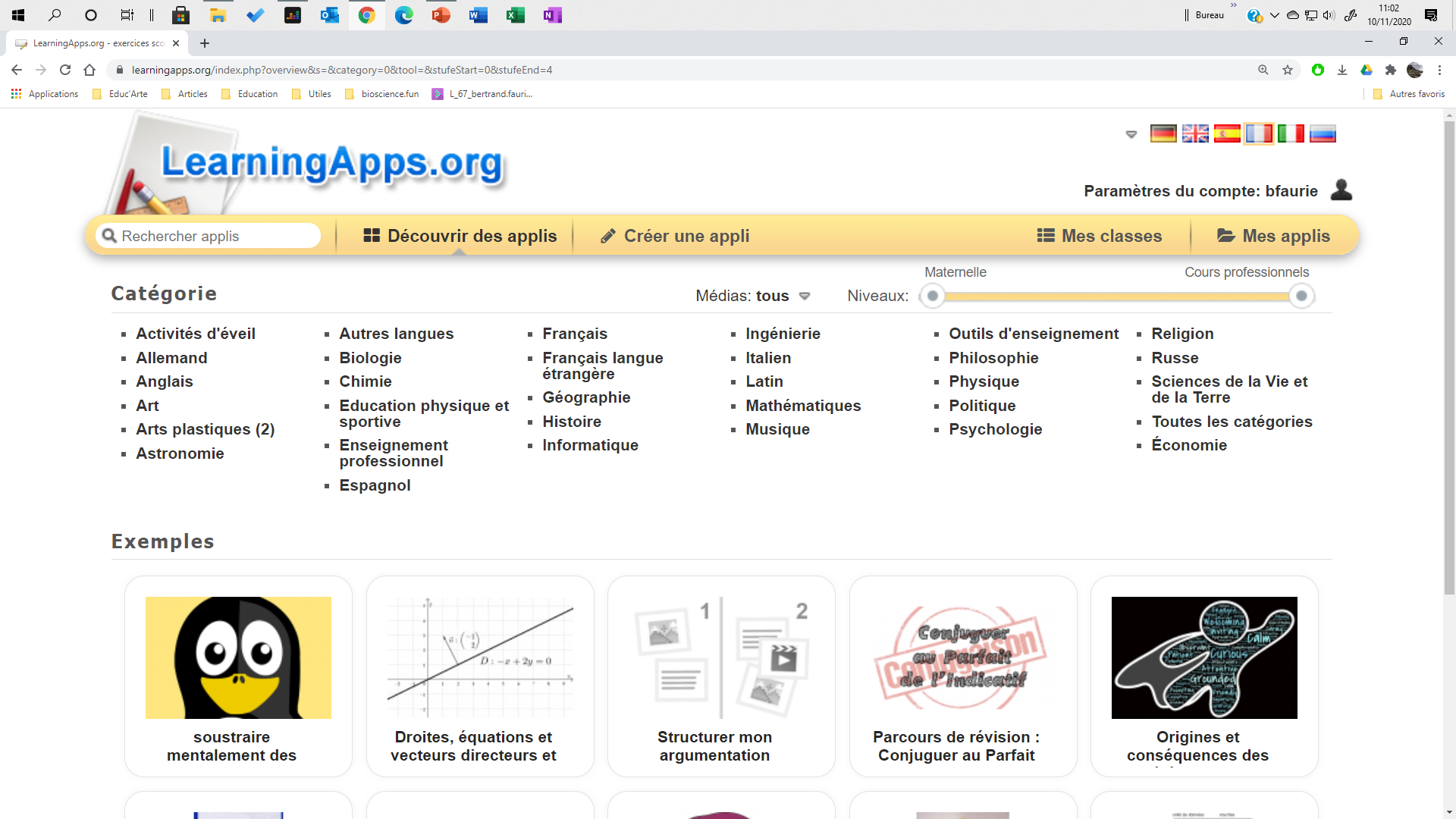 Choix du niveau
Choix de la discipline
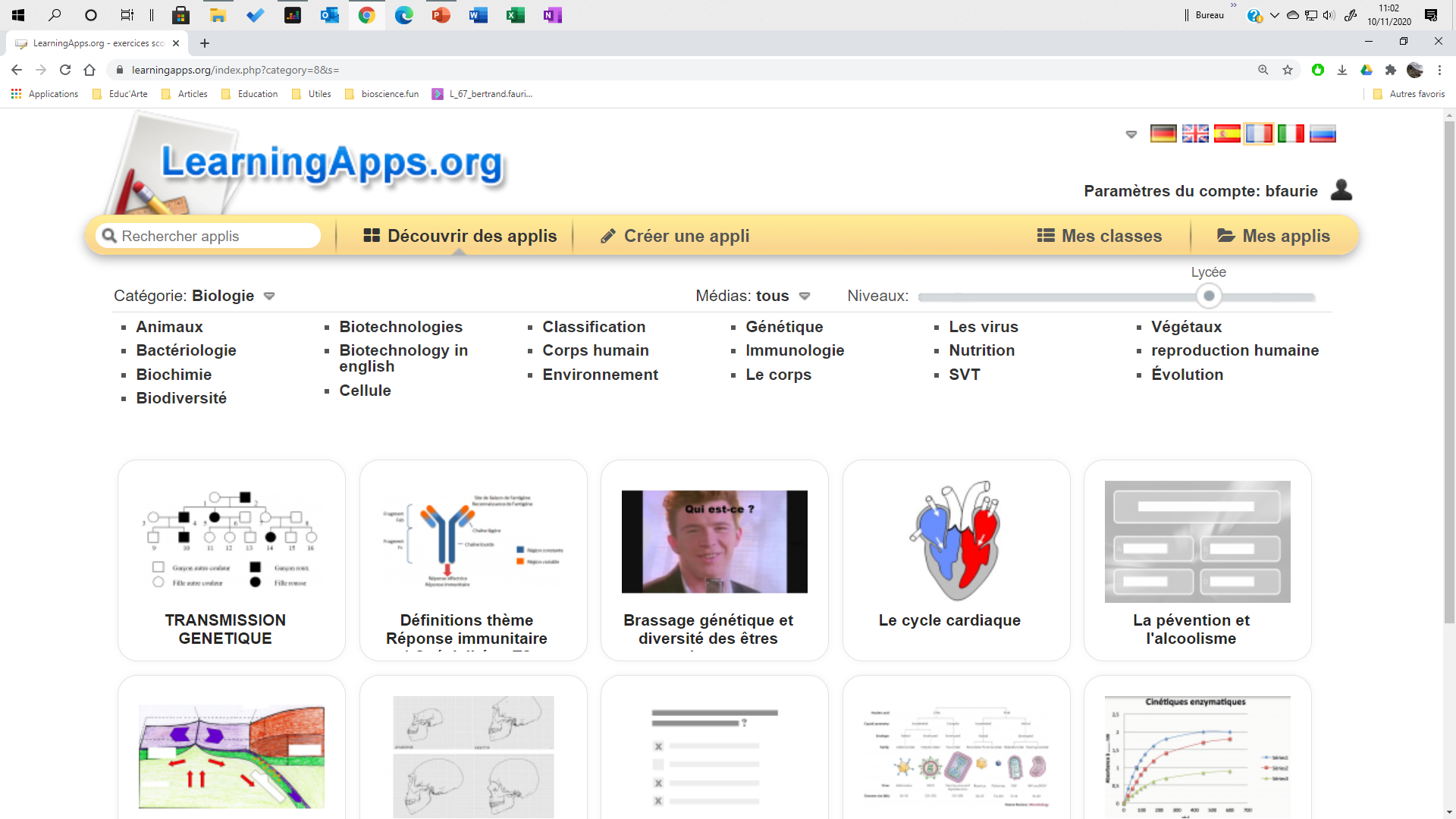 Lycée !
Sous-catégories
de Biologie
Exemples 
aléatoires
Je sélectionne la sous-catégories « Biotechnologies »
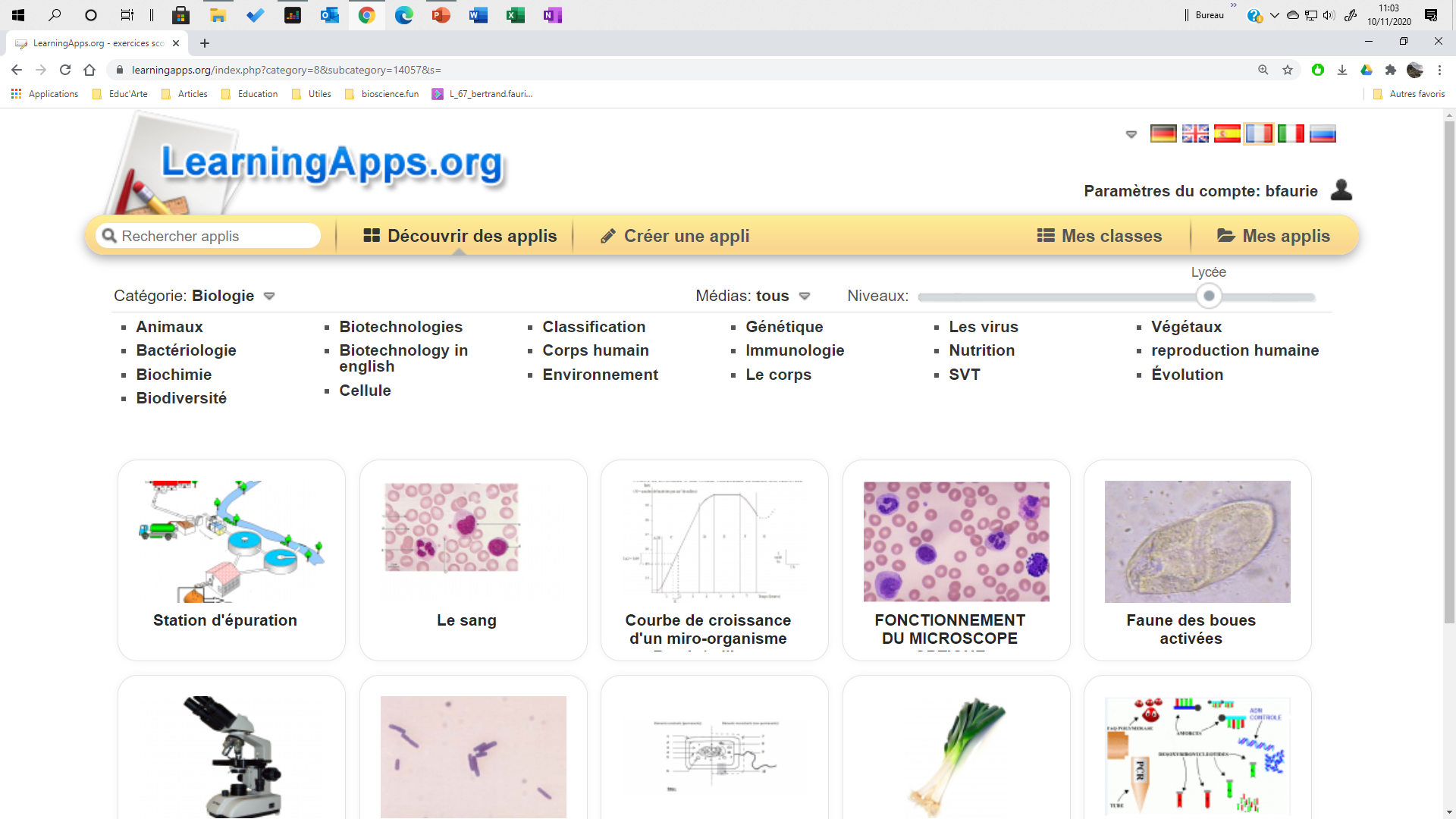 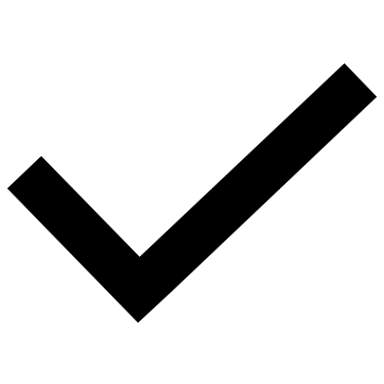 Exemples 
pour
« Biotechnologies »
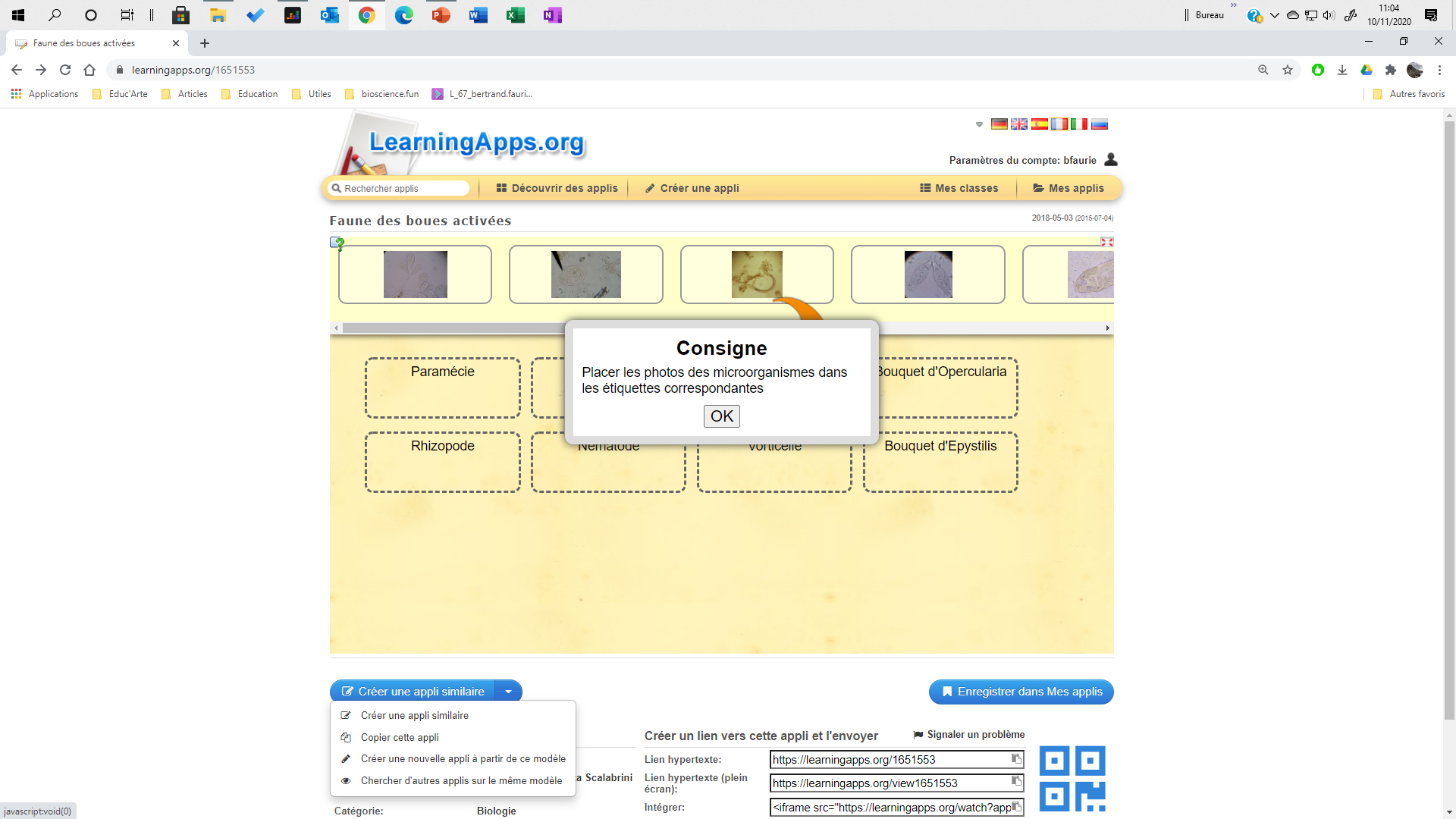 Je lance l’appli
J’enregistre l’appli dans ma banque
Je repars de l’appli pour créer, modifier ou rechercher une autre appli
Je partage l’appli
Créer des serious games
Depuis le « bureau-utilisateur » du site.
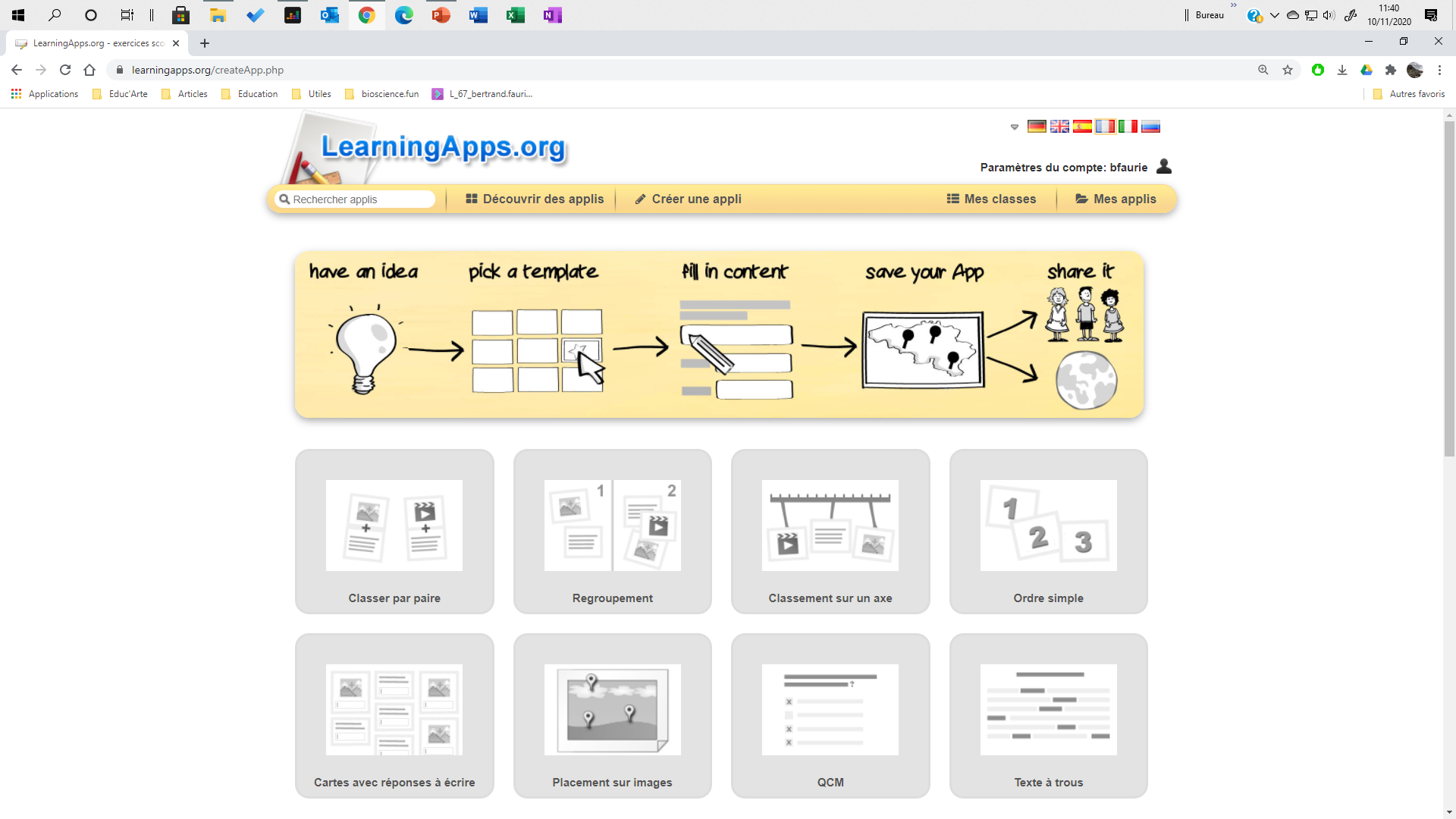 Autres modèles.
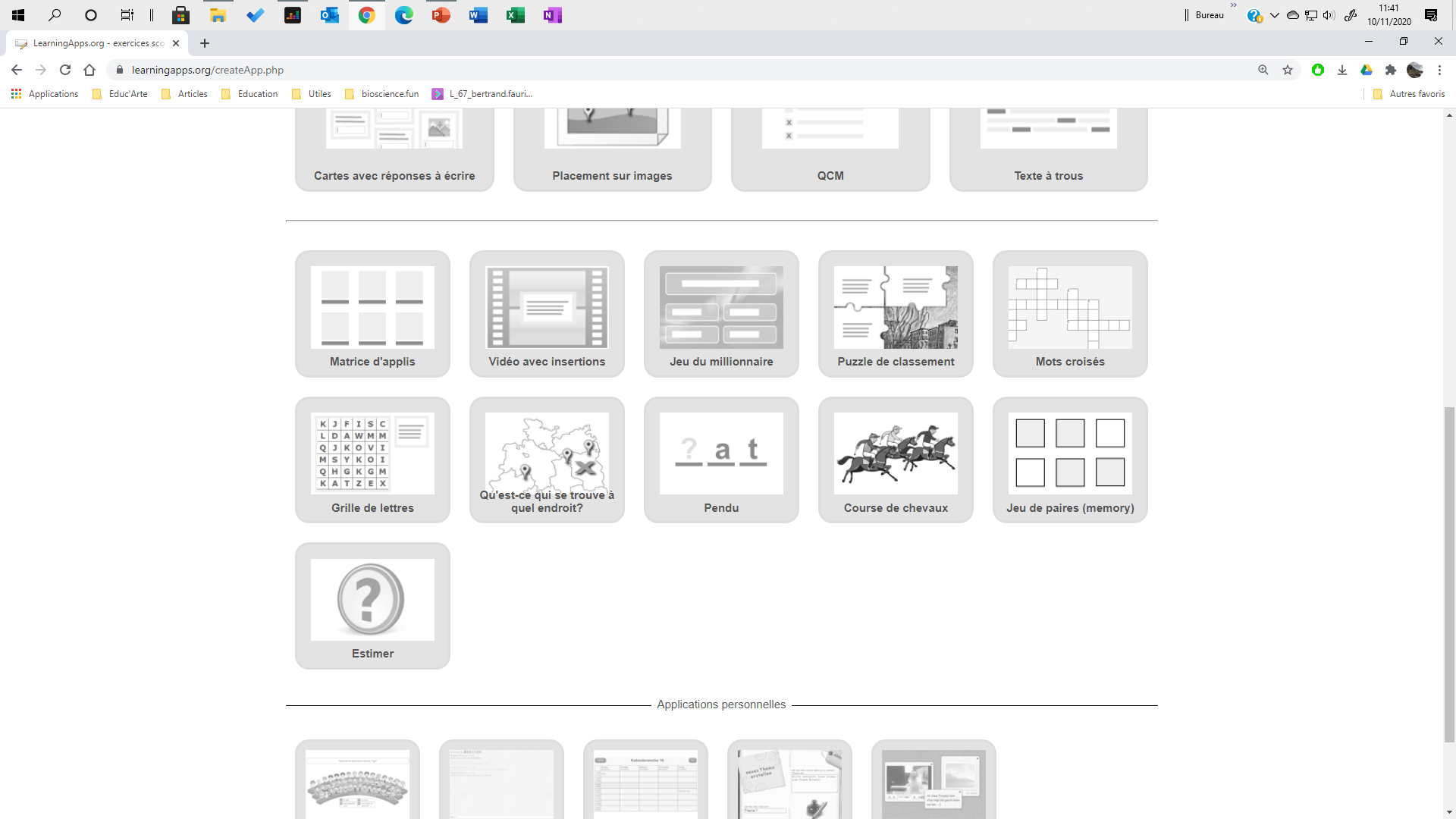 Classer par paire : reconnaissance des niveaux structuraux des protéines, résultats de GRAM, …
Regroupement : anatomie du tube digestif, …
Ordre simple : protocole ELISA, marche en avant, …
Placement sur image : recherche d’erreurs de pratique, anatomie, …
QCM : révisions
Texte à trous : équilibrage de réactions, bilans de cours, ….
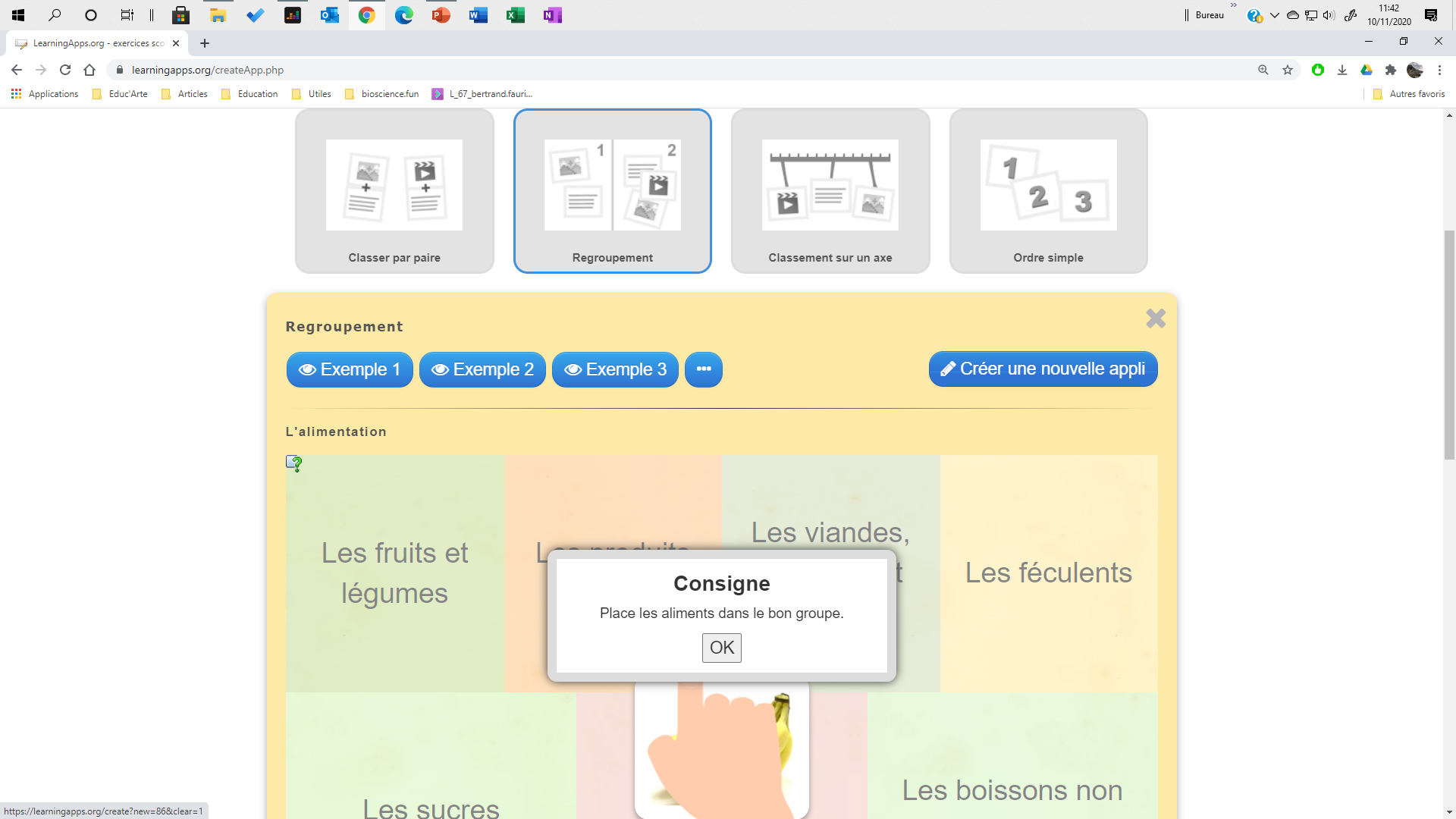 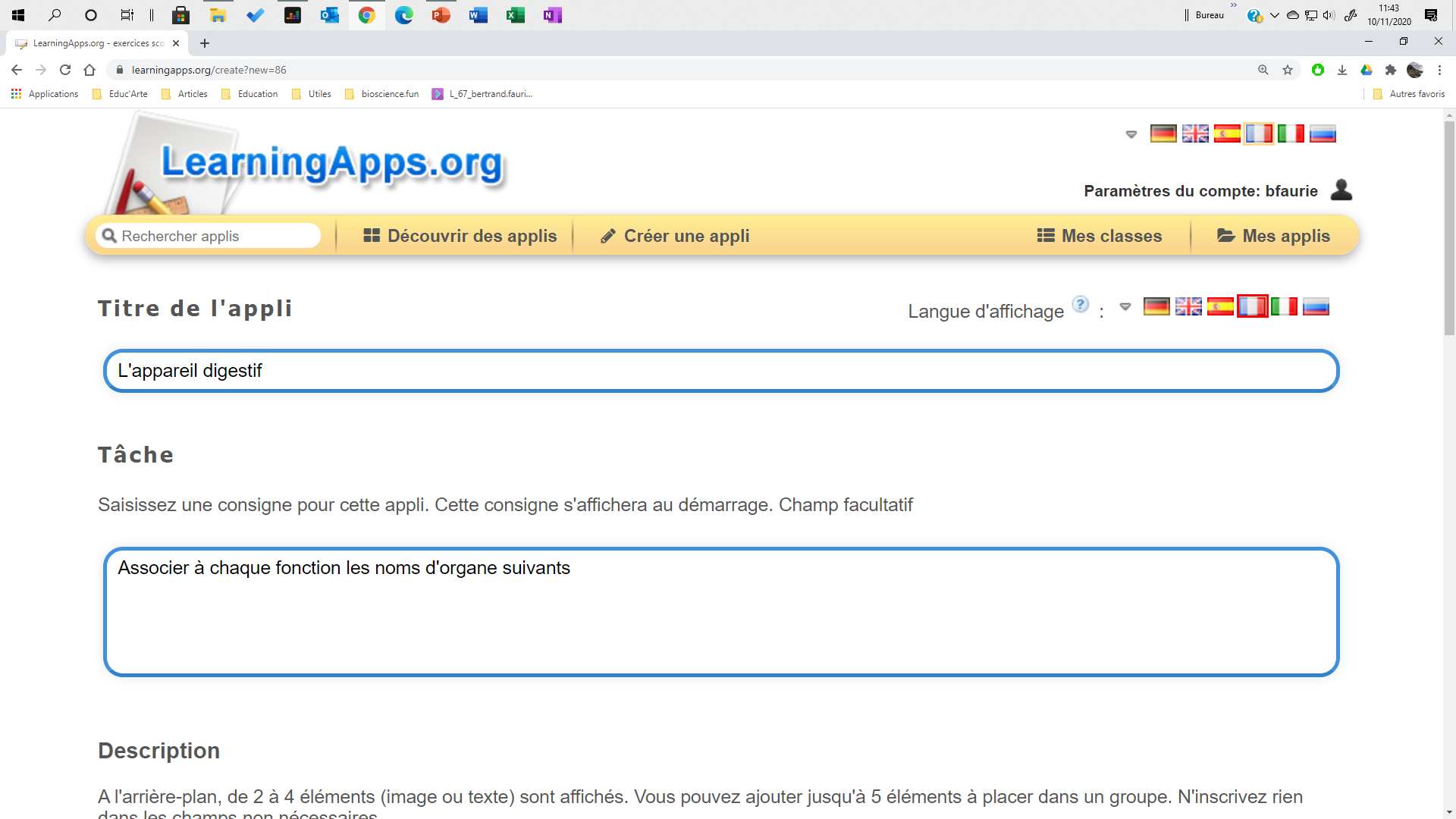 Renseigner le titre de l’application
Renseigner la consigne de l’application
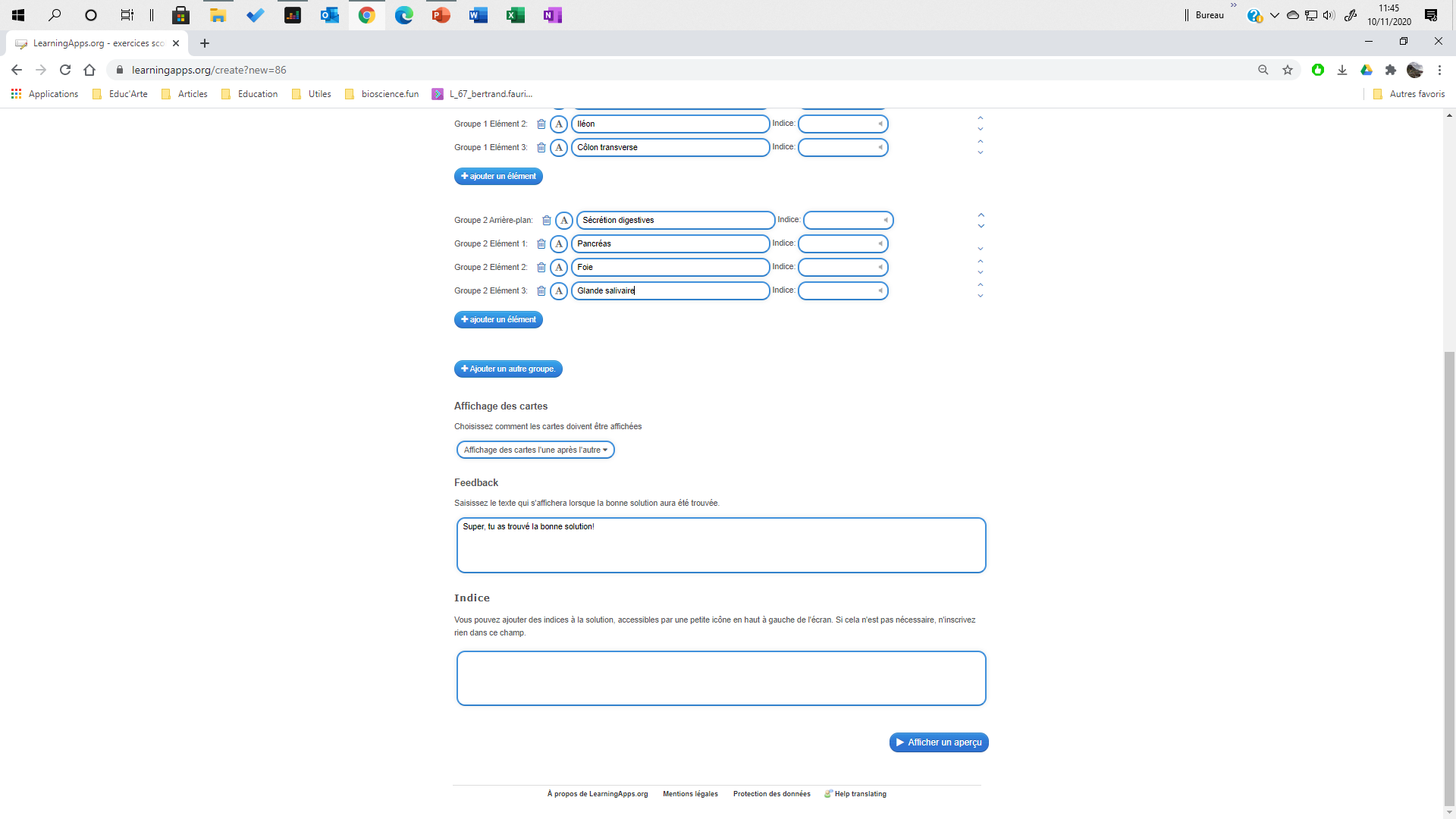 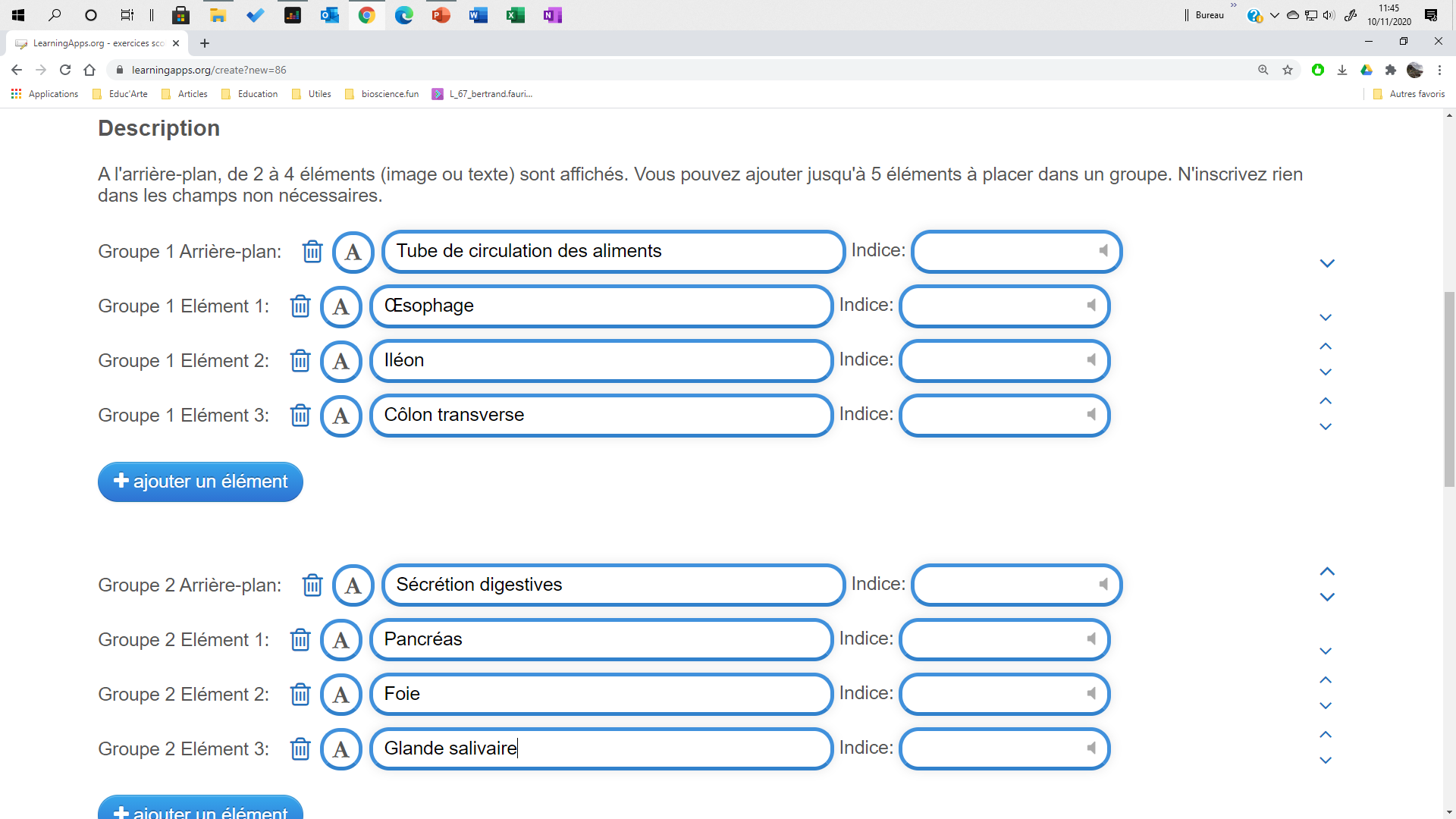 Programmer l’application
Programmer l’application
Message de réussite
Conseils et astuces à afficher
Tester l’application
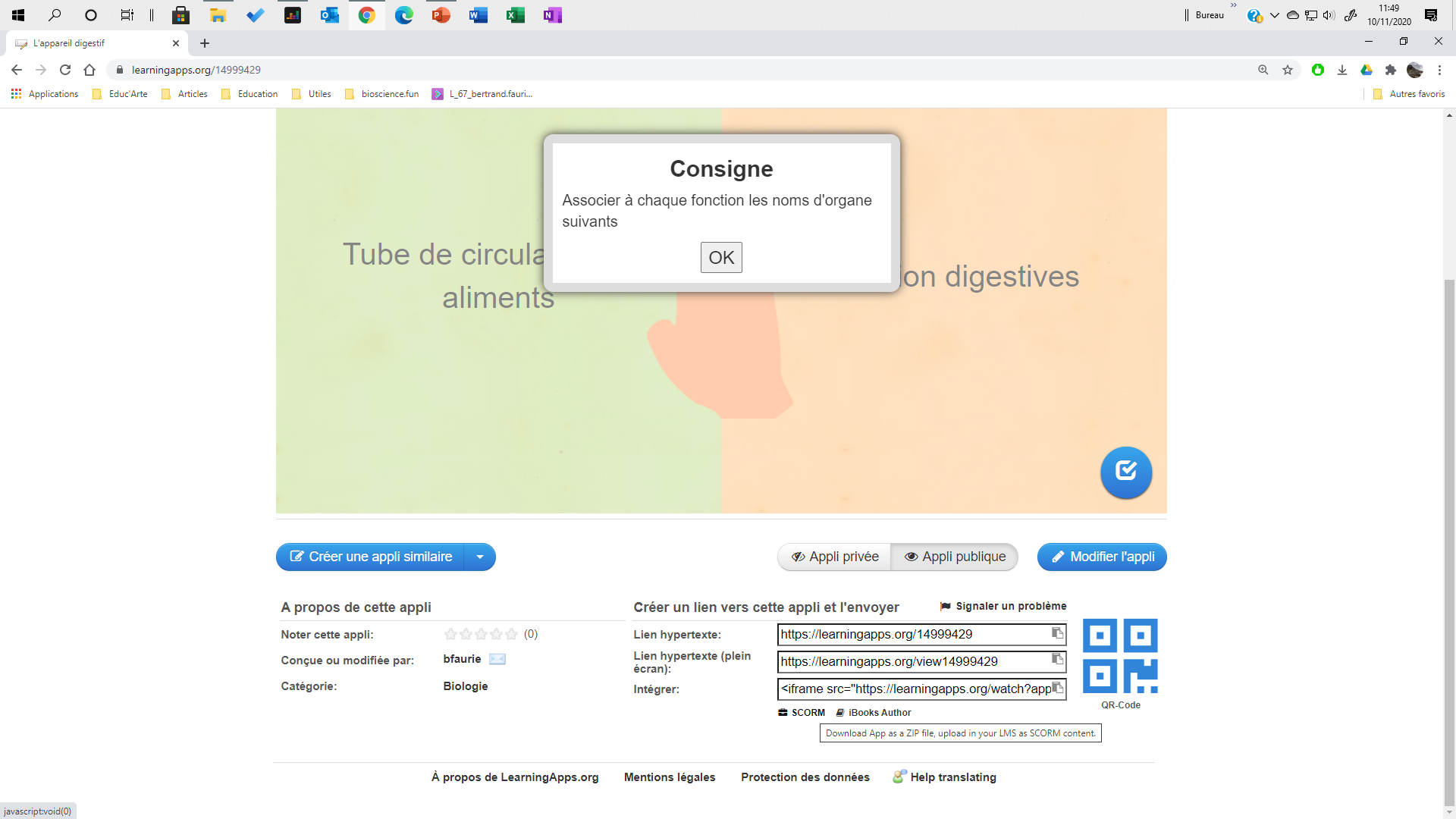 Je partage mon travail avec la communauté ou non
Voir diapo suivante si oui
Je modifie l’appli
Je partage l’appli
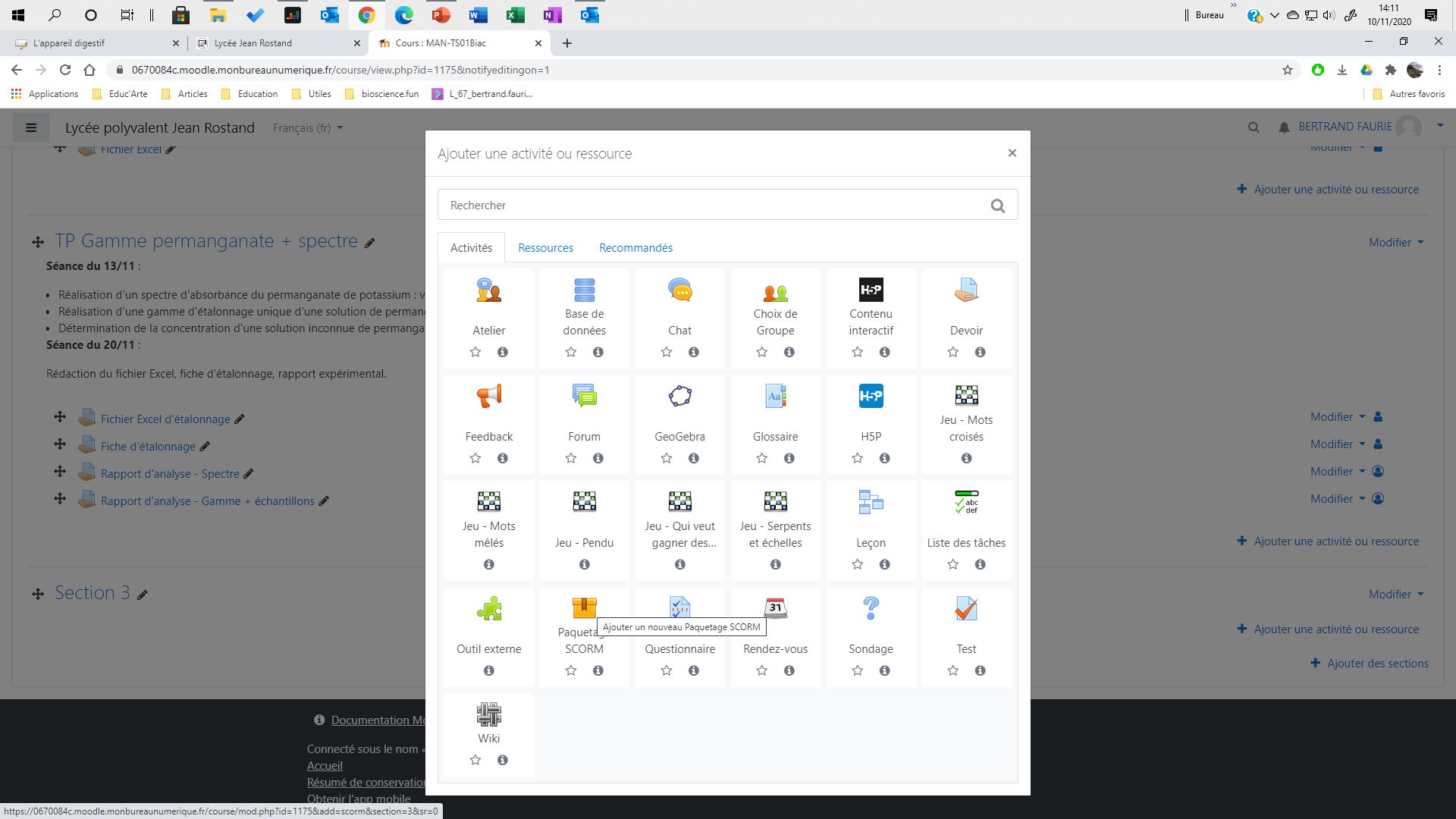 J’intègre l’appli directement dans Moodle
Rendre l’application publique
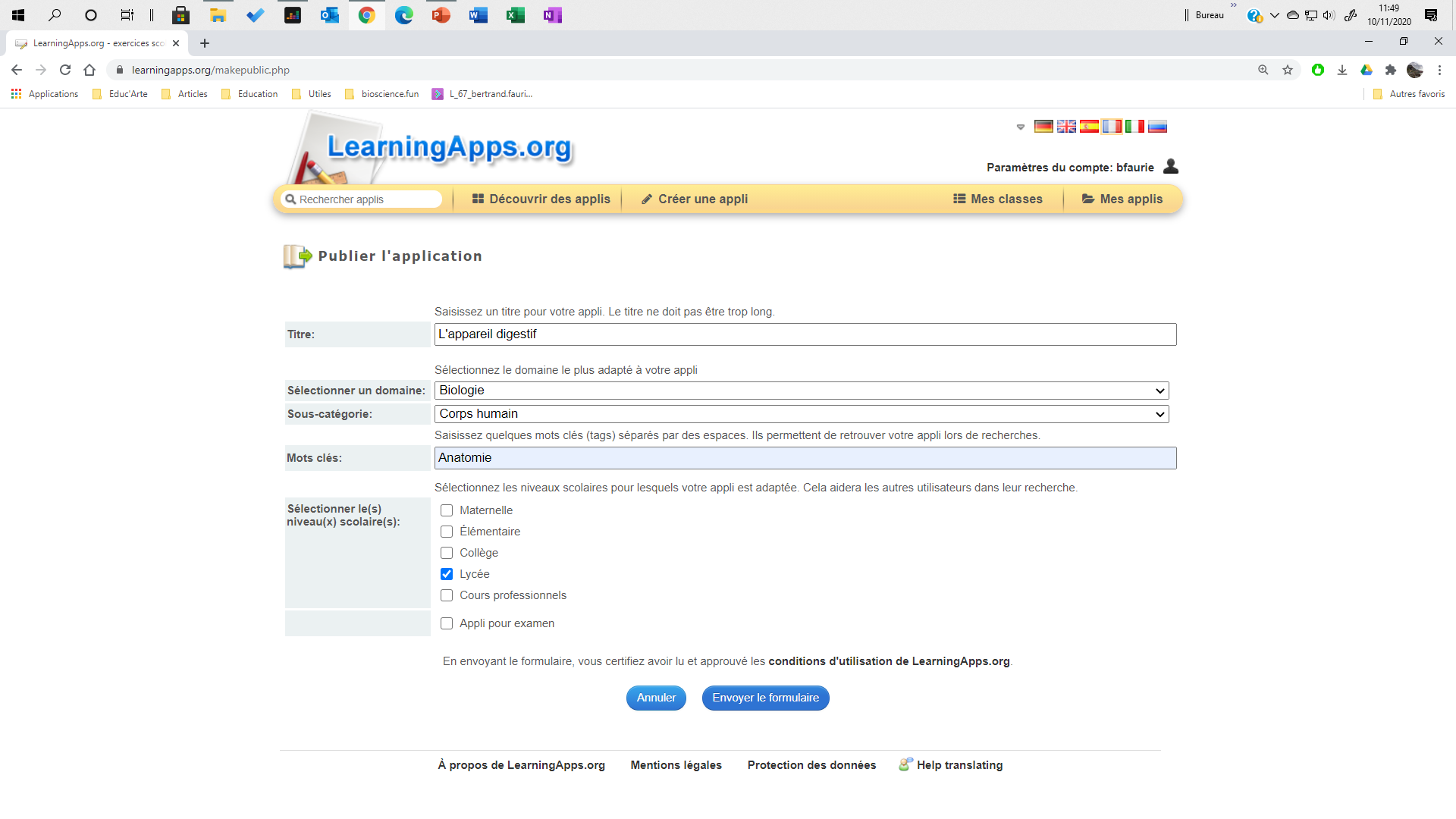 Choix du domaine
Catégorie
Mots-clés pour référencement
Niveau adapté
Valider
Créer une classe
Depuis le « bureau-utilisateur » du site.
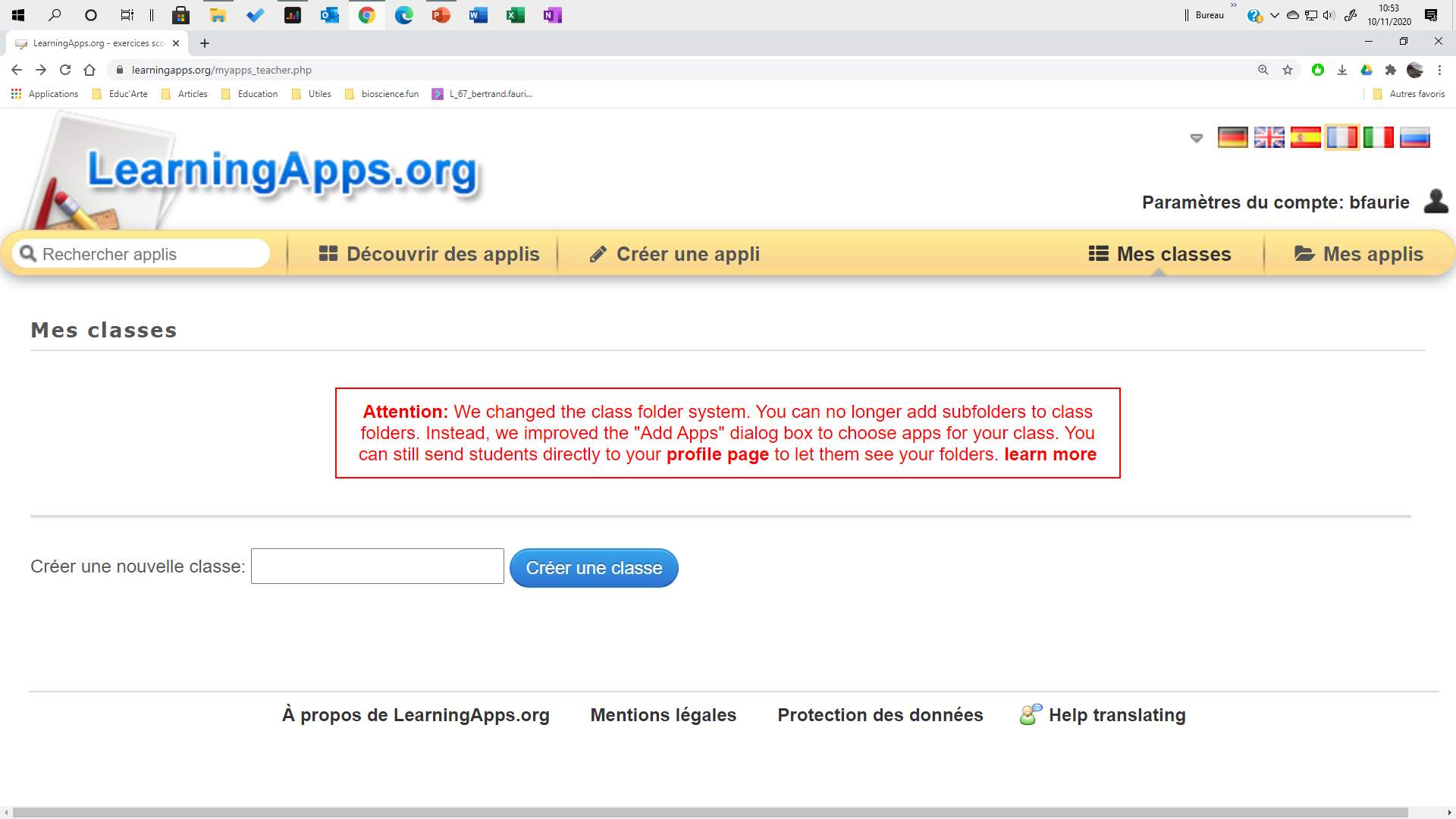 Renseigner le nom de la classe
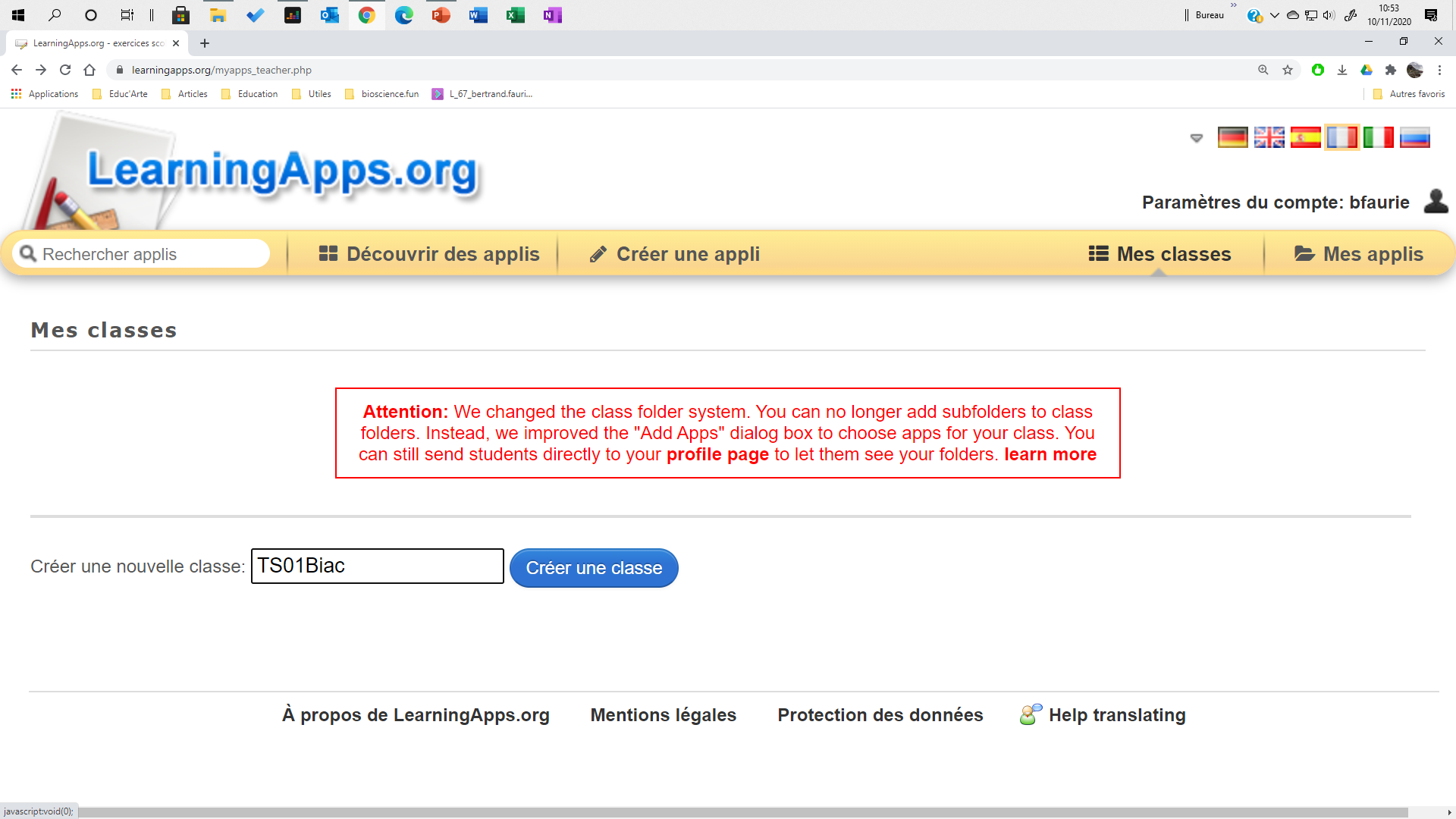 Valider
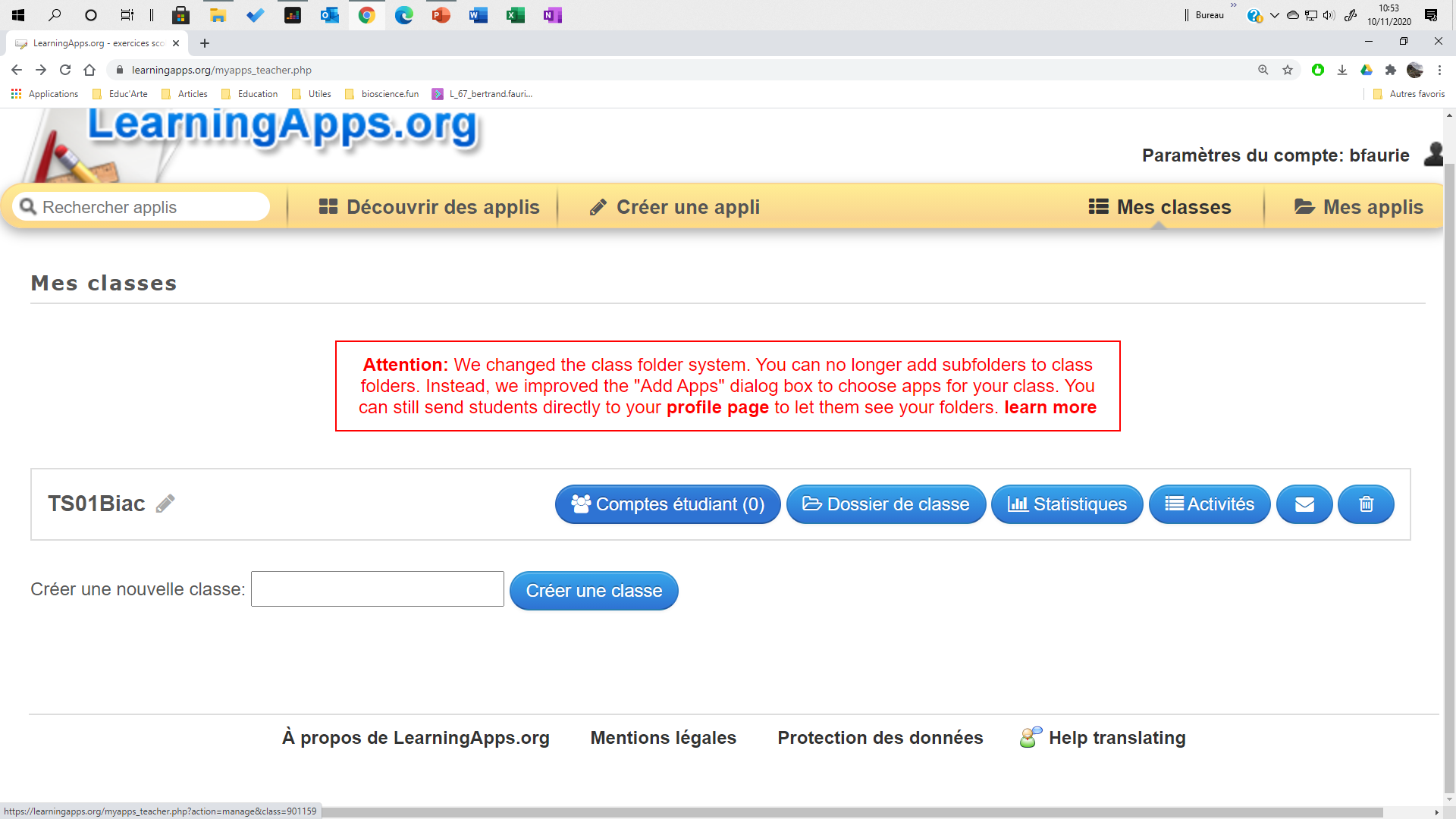 Liste de mes classes
Créer des comptes étudiants
Depuis le « compte-classe ».
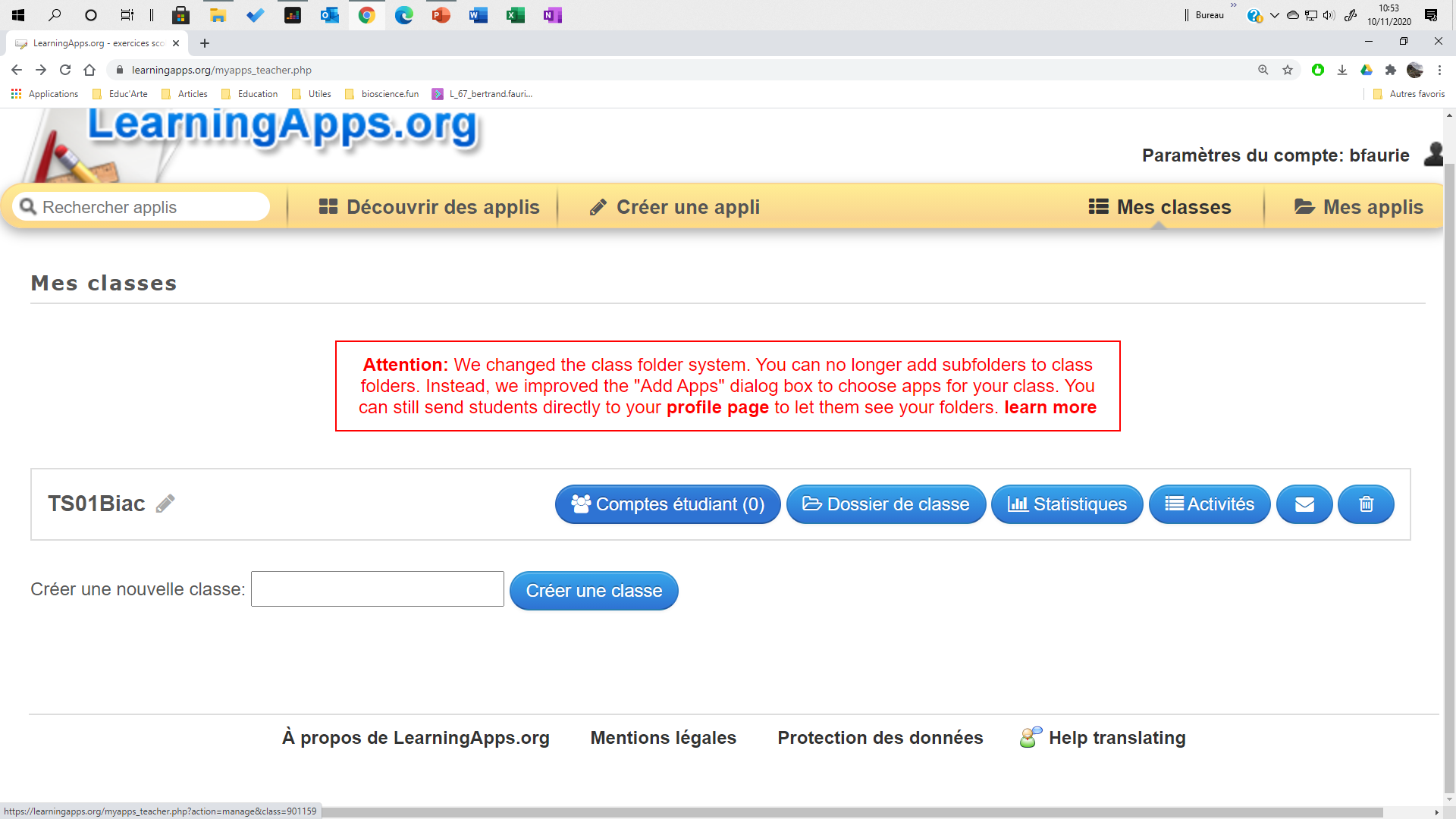 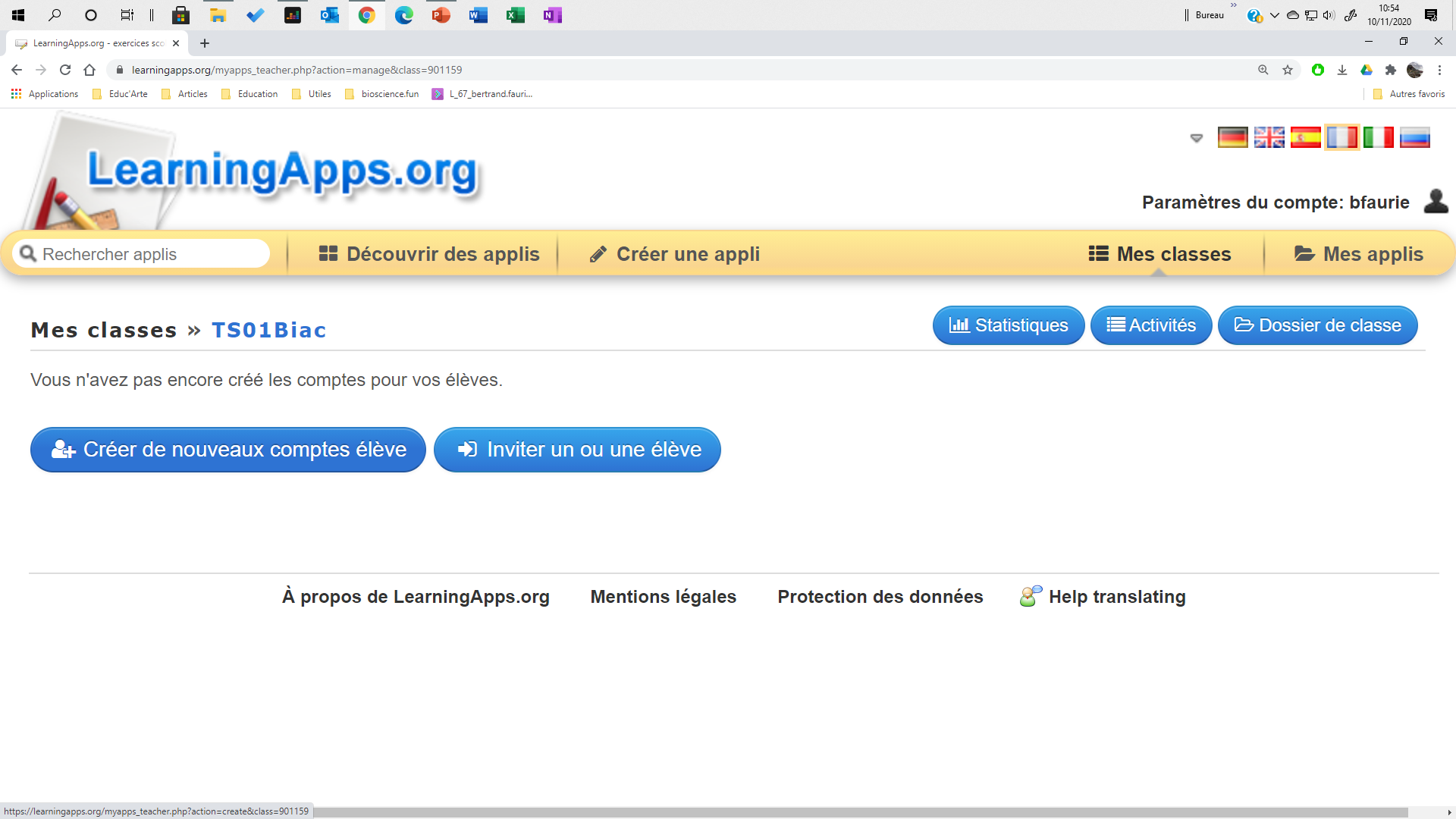 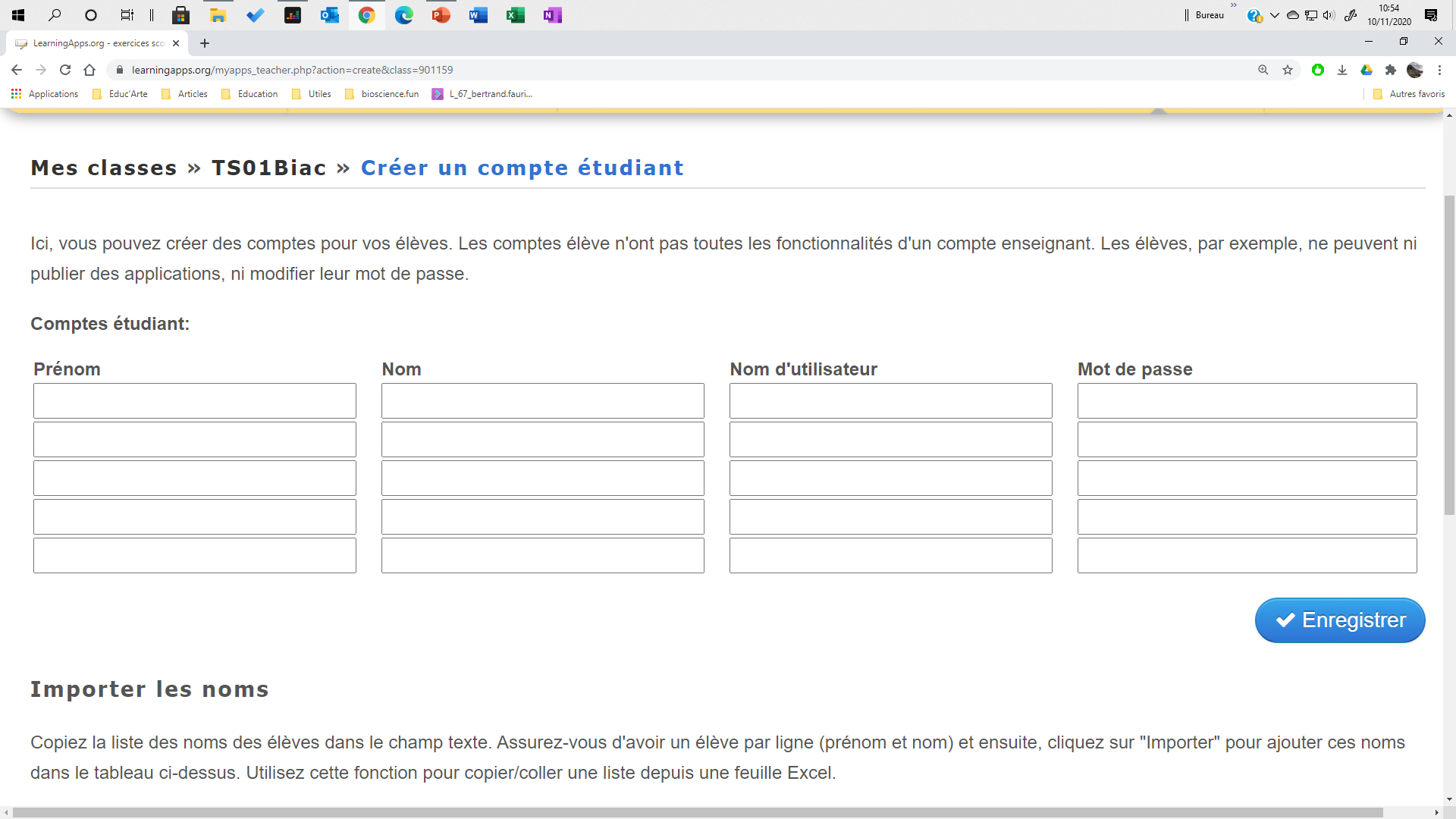 Invitation individuelle par mail
J’écris les noms et prénoms des élèves
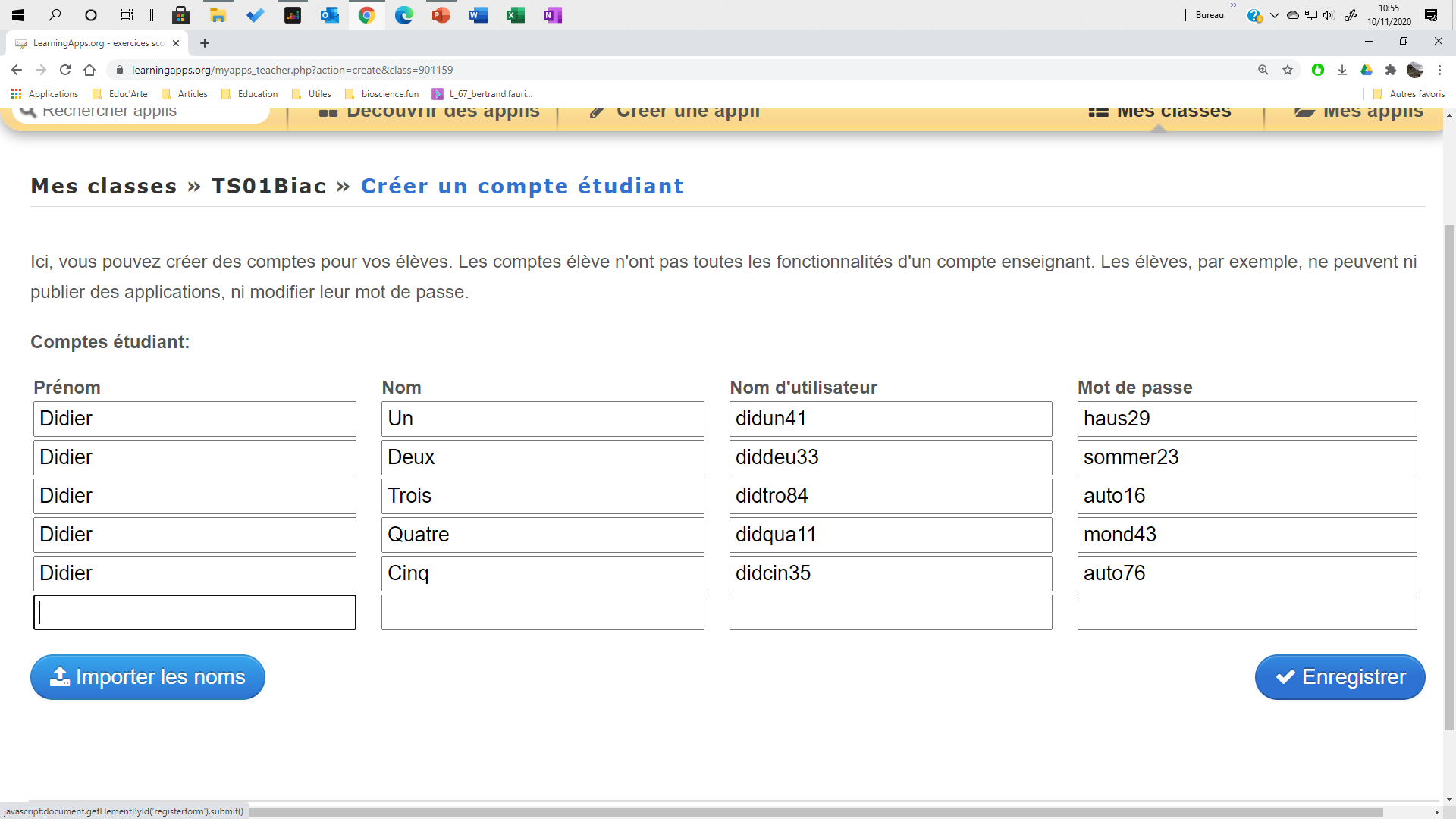 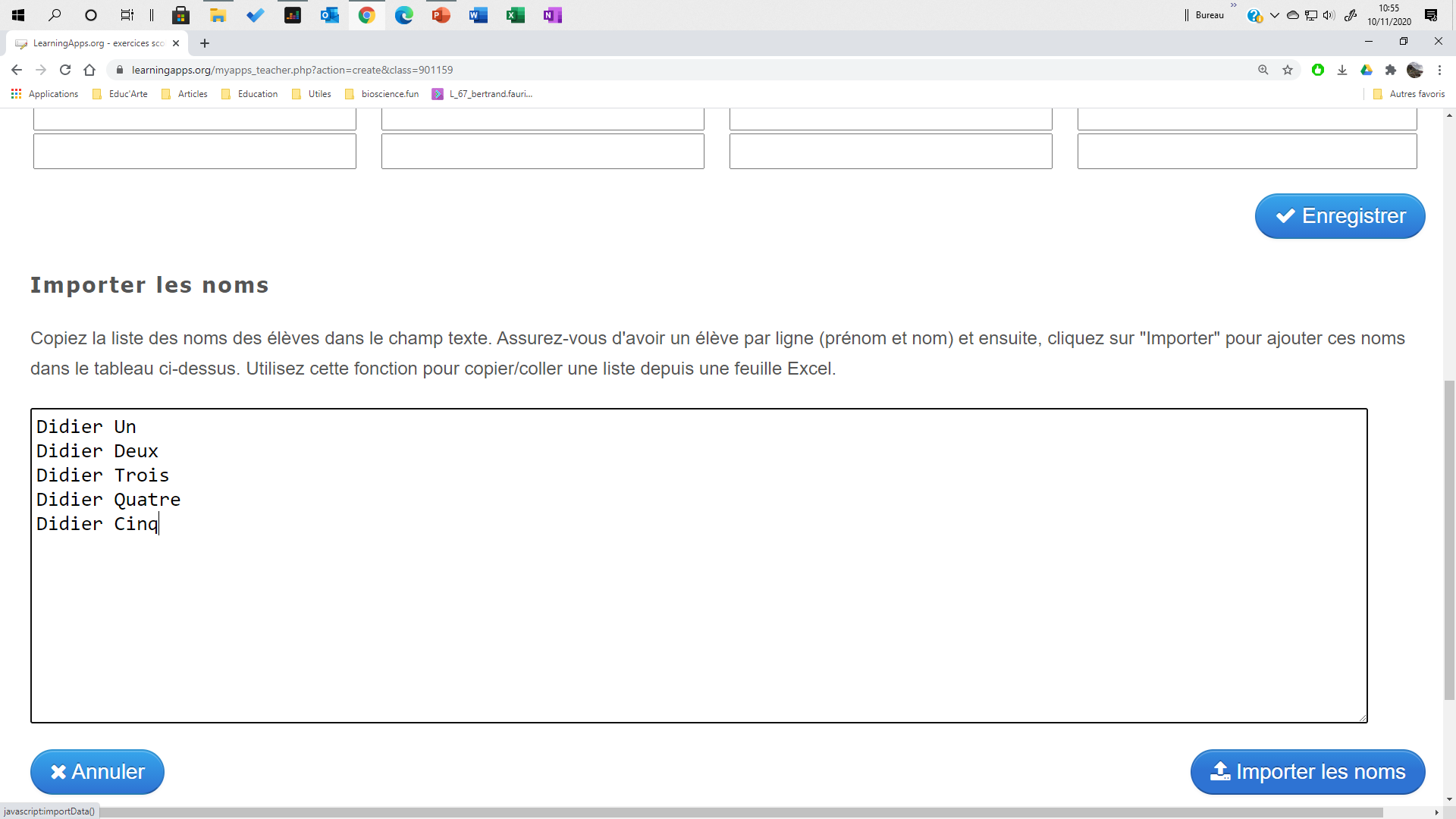 Génération automatique des login/mdp
J’importe une liste d’élève depuis Excel ou autre
Je peux aussi écrire les noms et prénoms
Distribution individuelle aux étudiants
Gérer ma classe
Depuis le « compte-classe ».
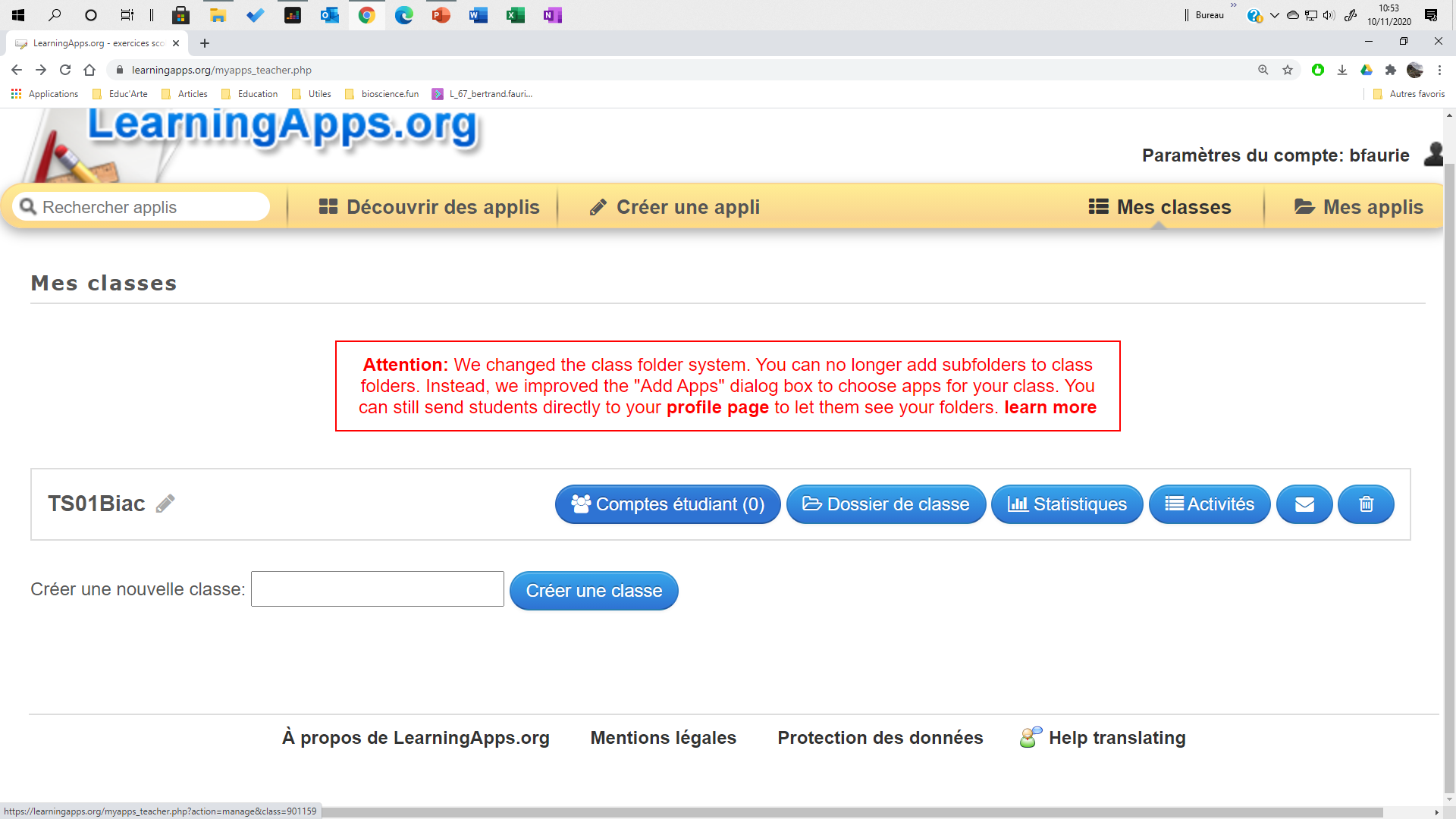 Les applis que j’ai associées à la classe
Mail aux étudiants
Statistiques d’utilisation des applis
Applis en cours
Autres outils, dans la section « créer une application ».
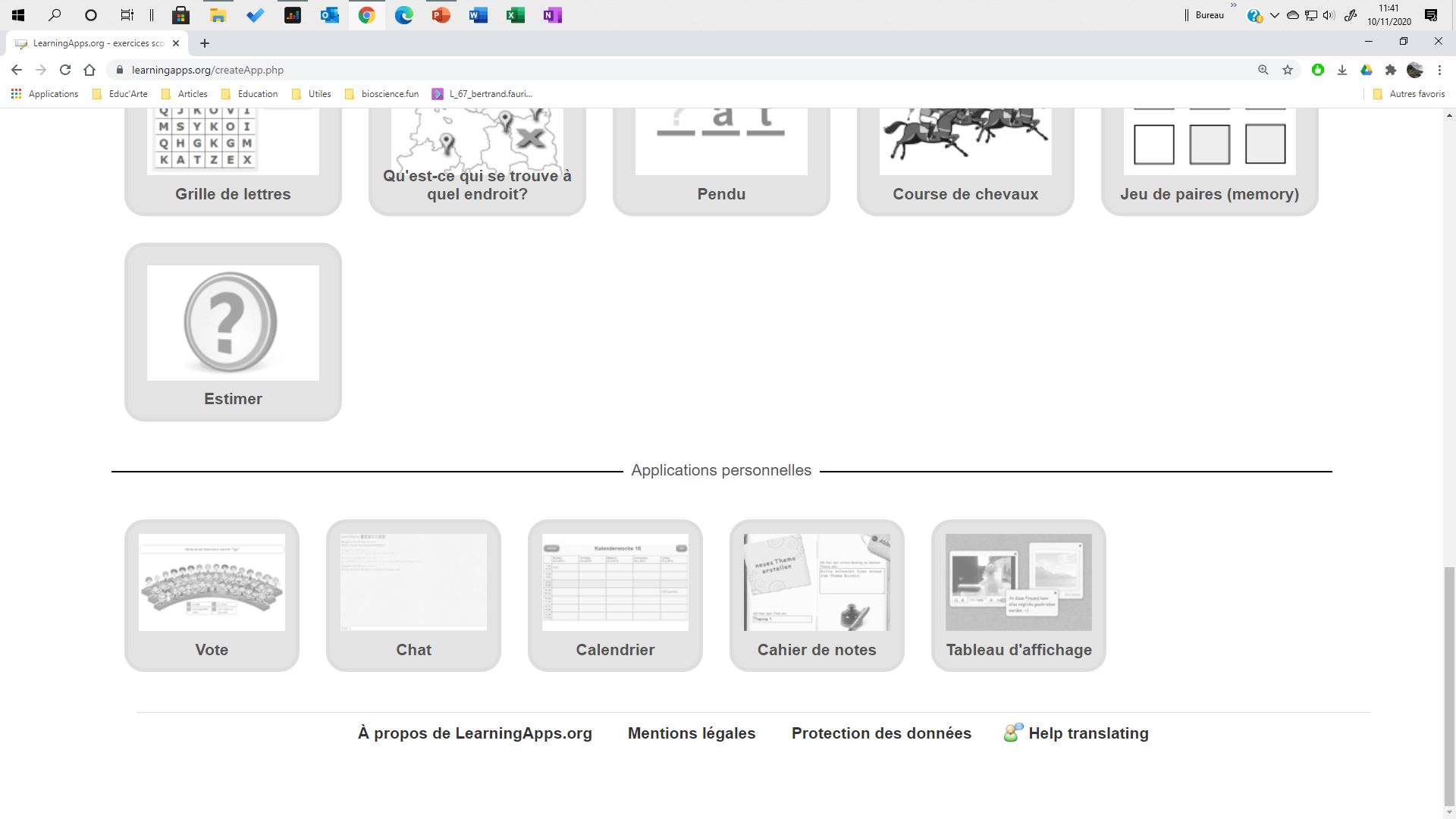 Gérer les étudiants
Depuis le « compte-classe », une fois les comptes créés.
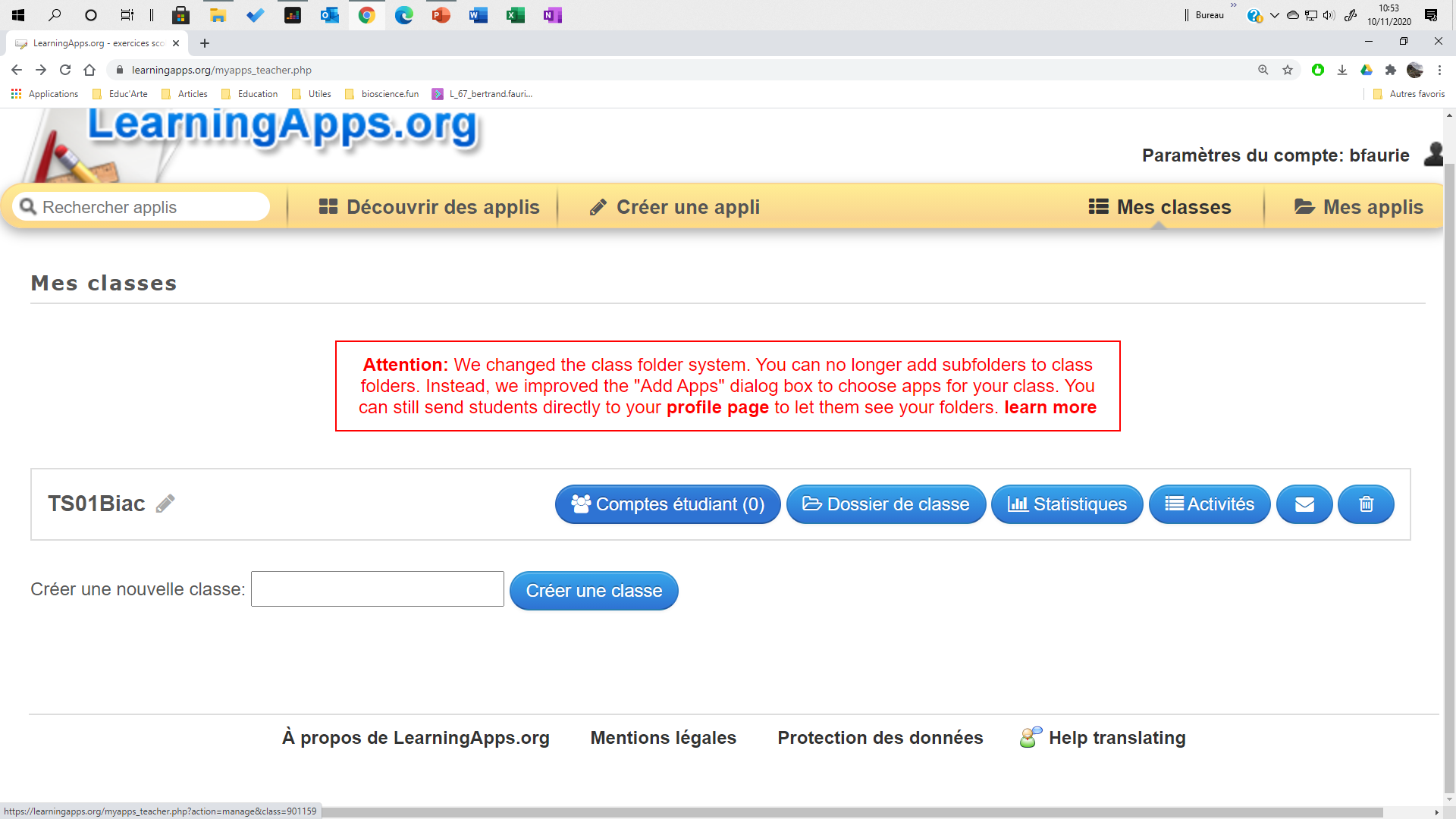 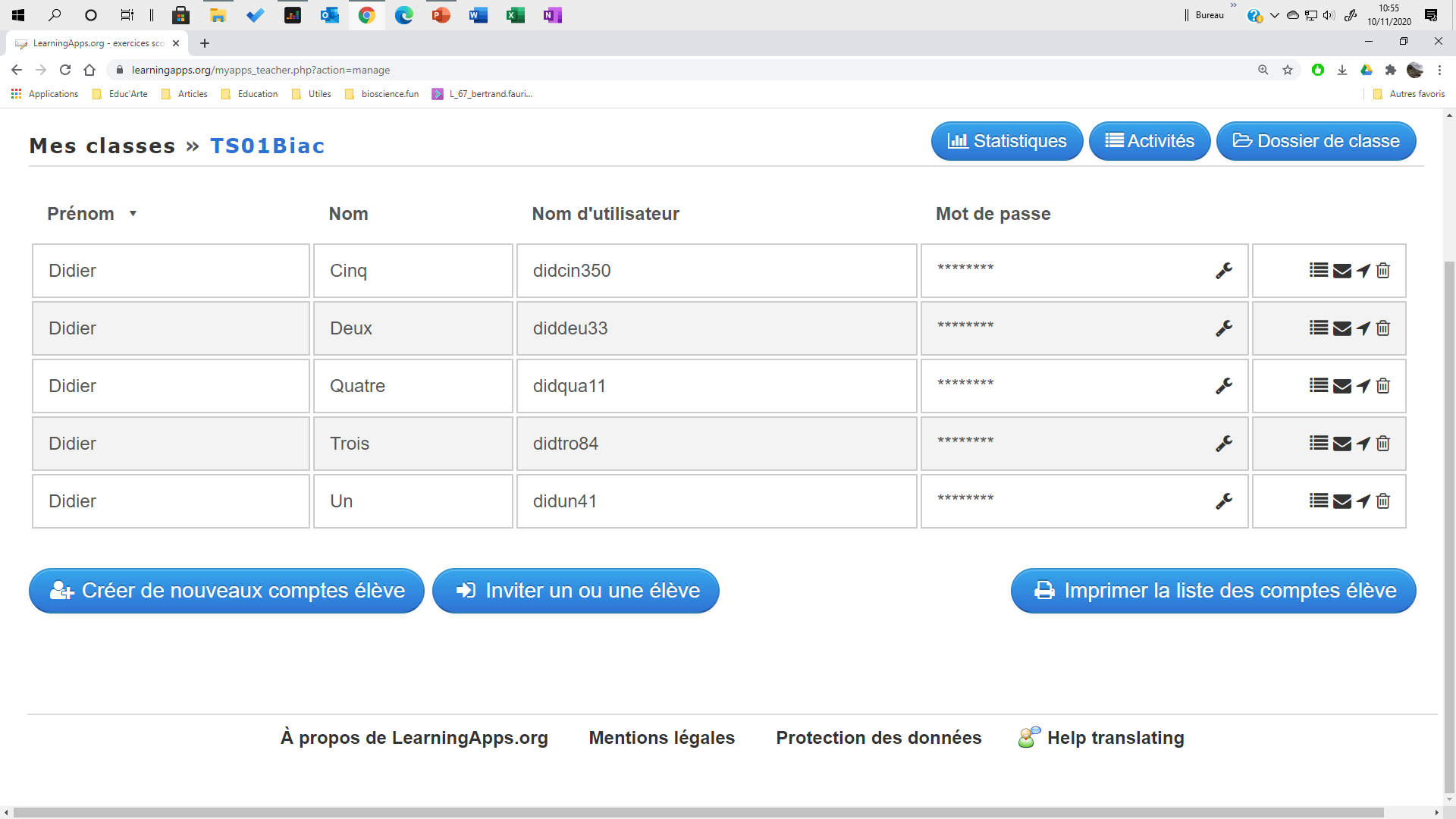 Gérer les mdp
Résultats d’utilisation des applis
Mail individuel
Déplacer l’étudiant dans 
une autre classe
Let’s do this !
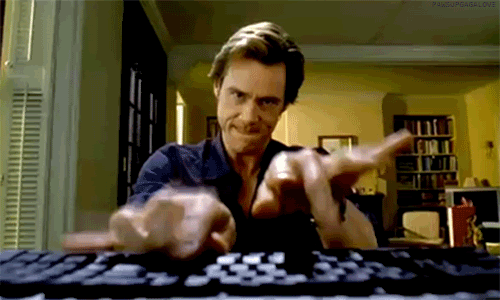